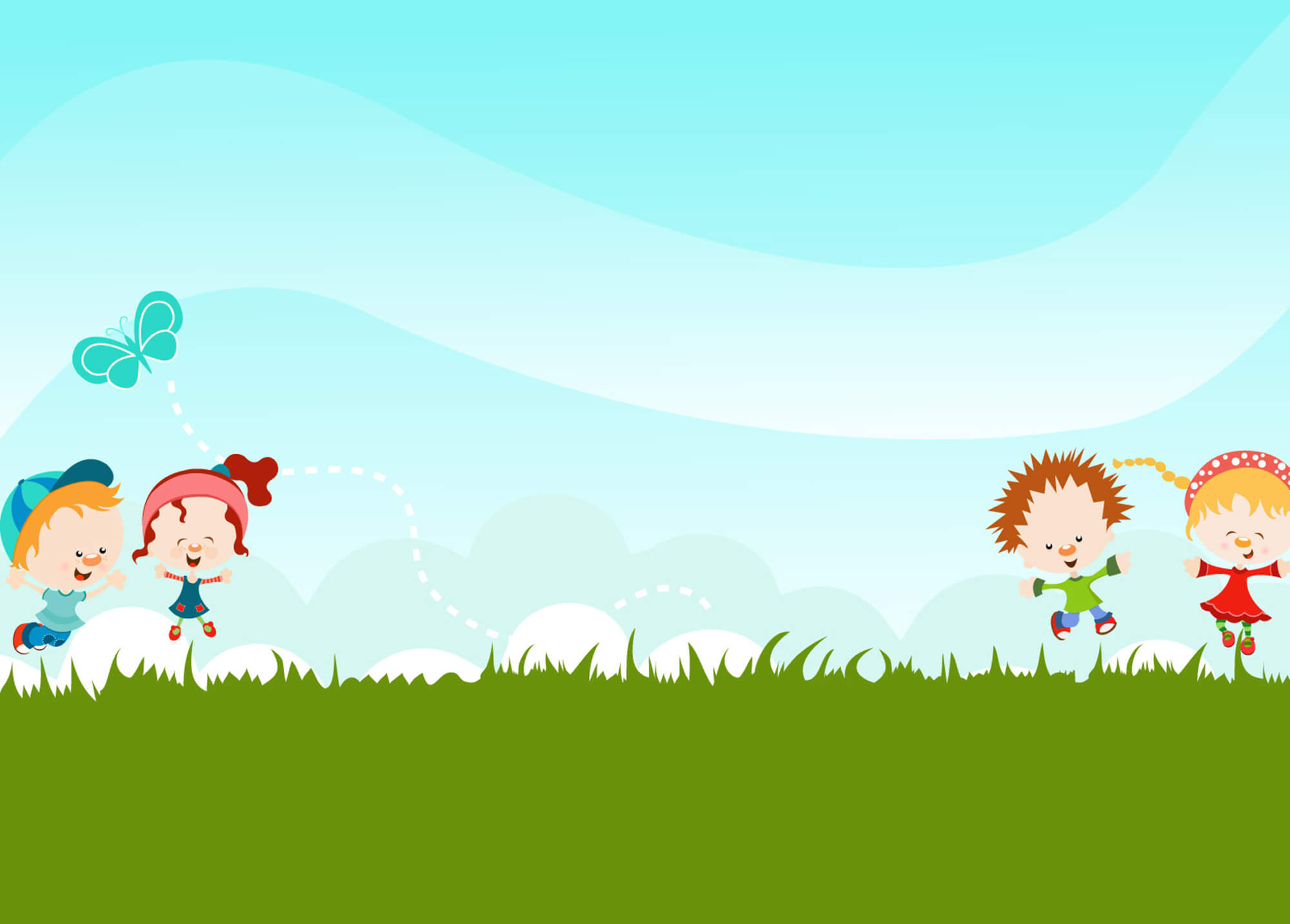 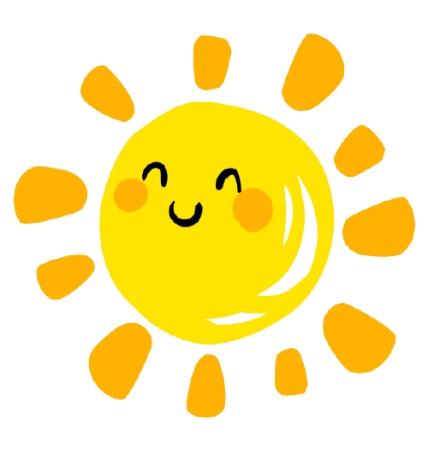 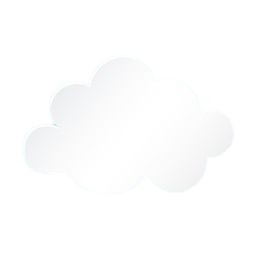 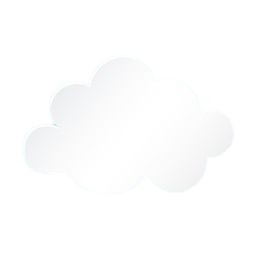 Chào mừng các bạn học sinh lớp 3
 đến với tiết học Mĩ thuật
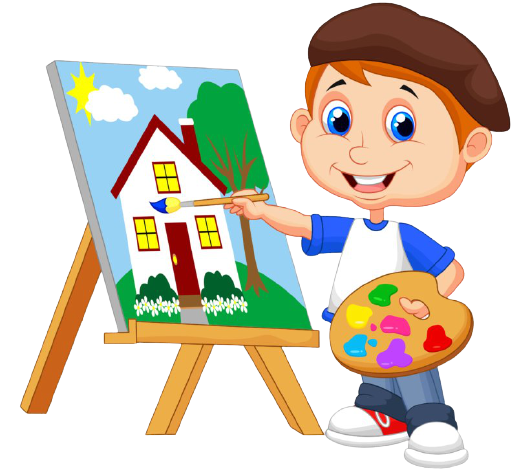 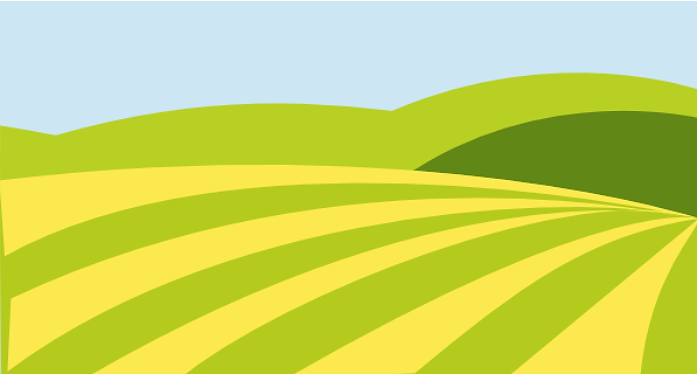 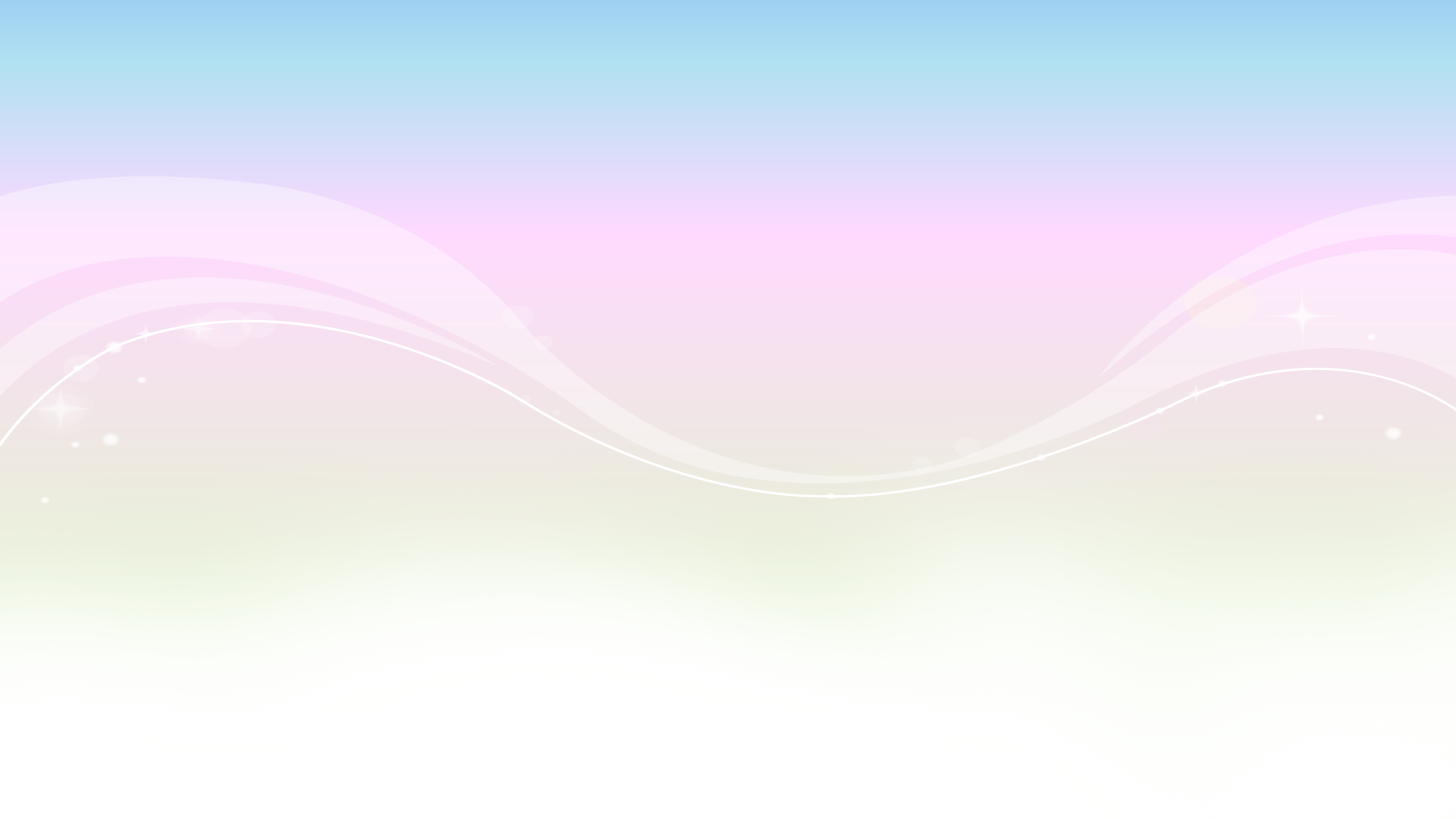 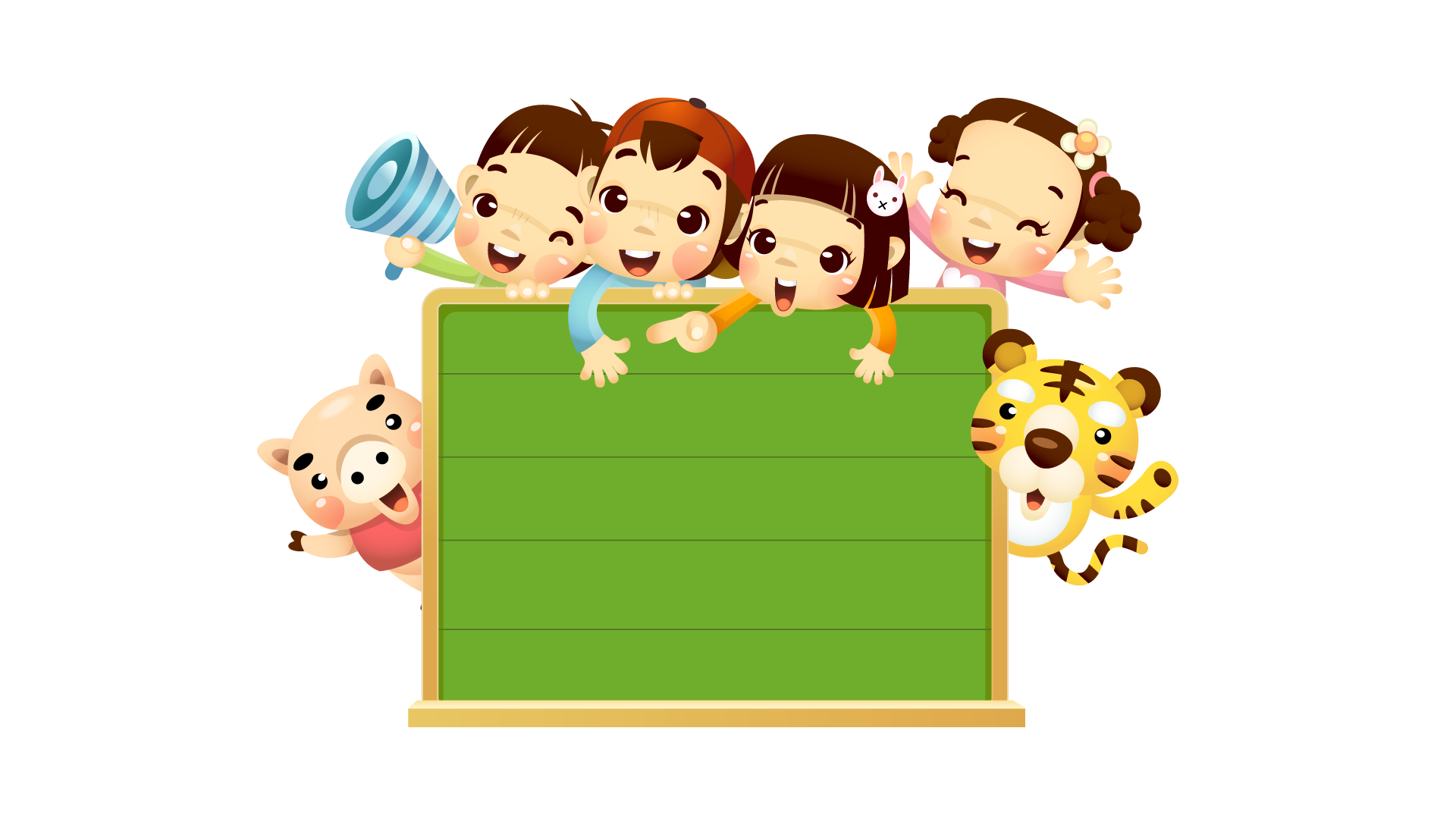 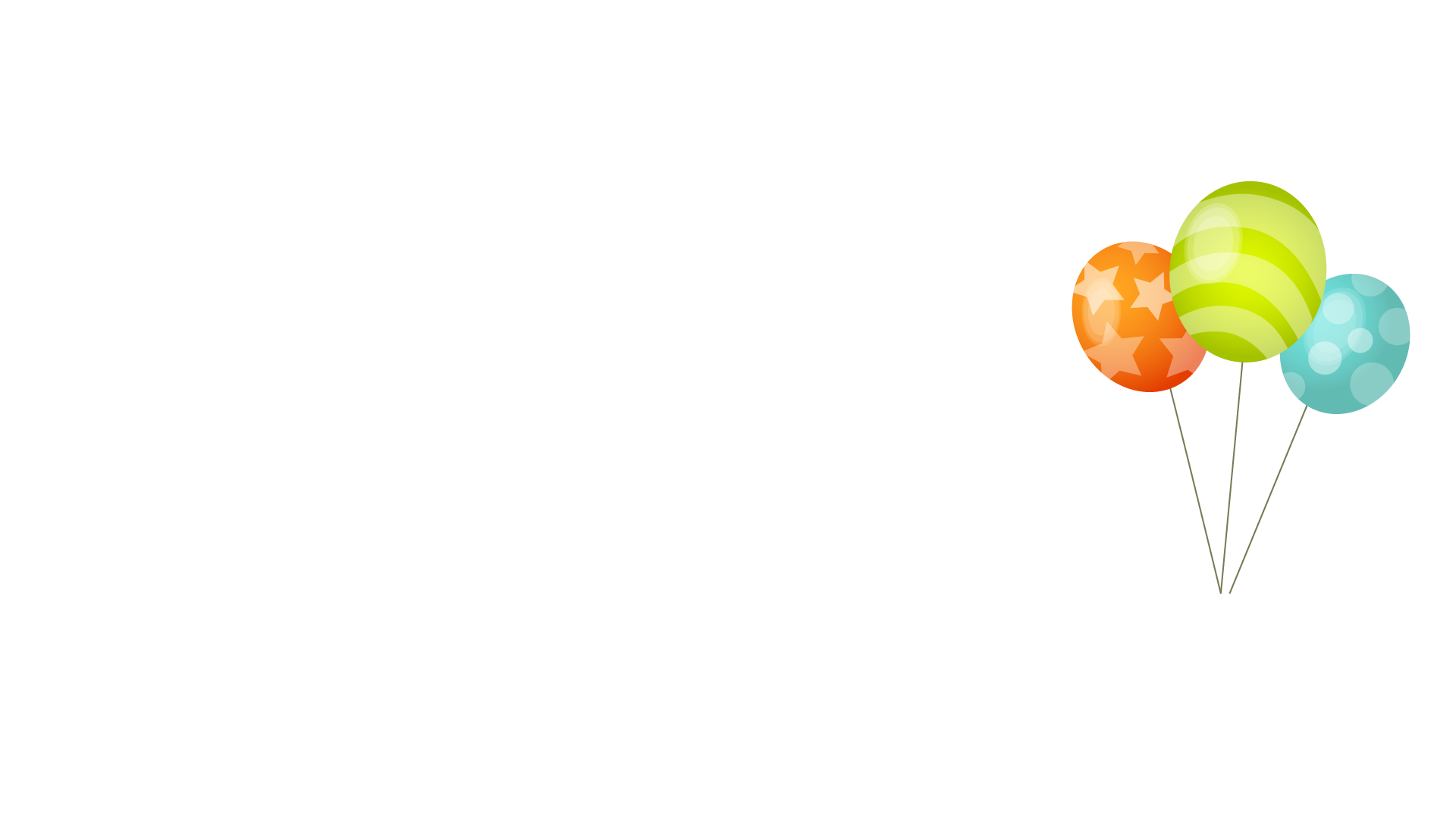 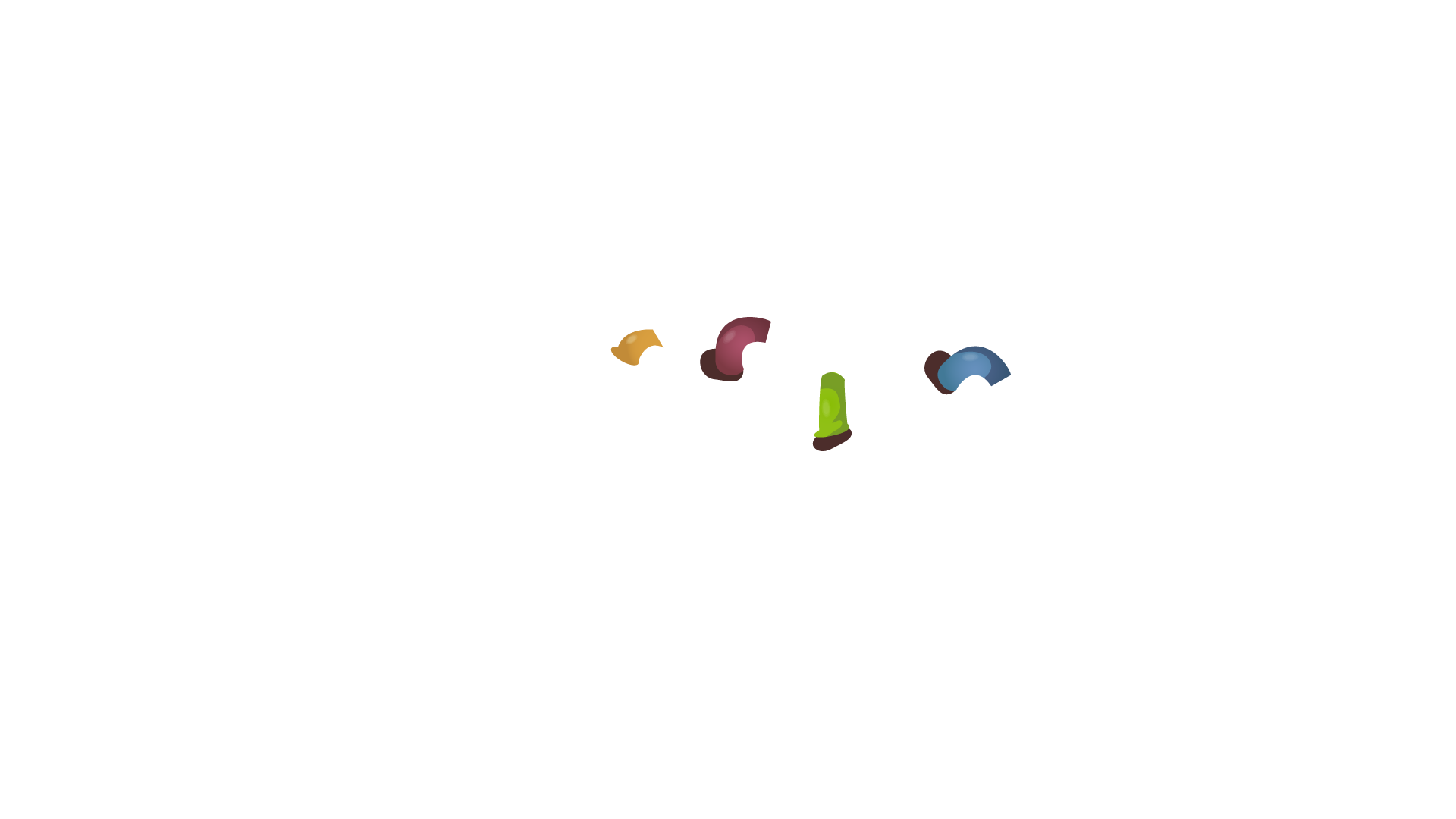 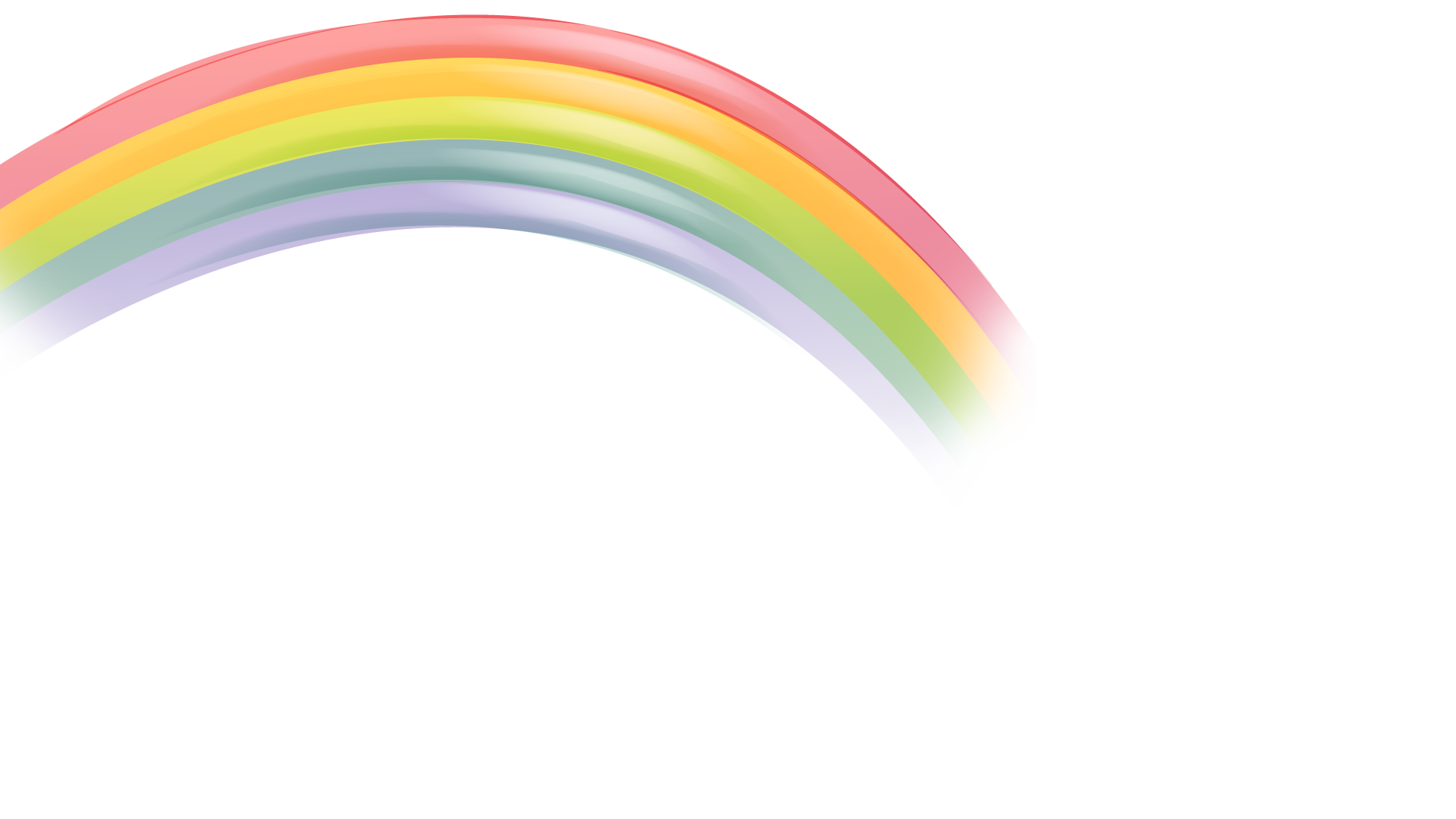 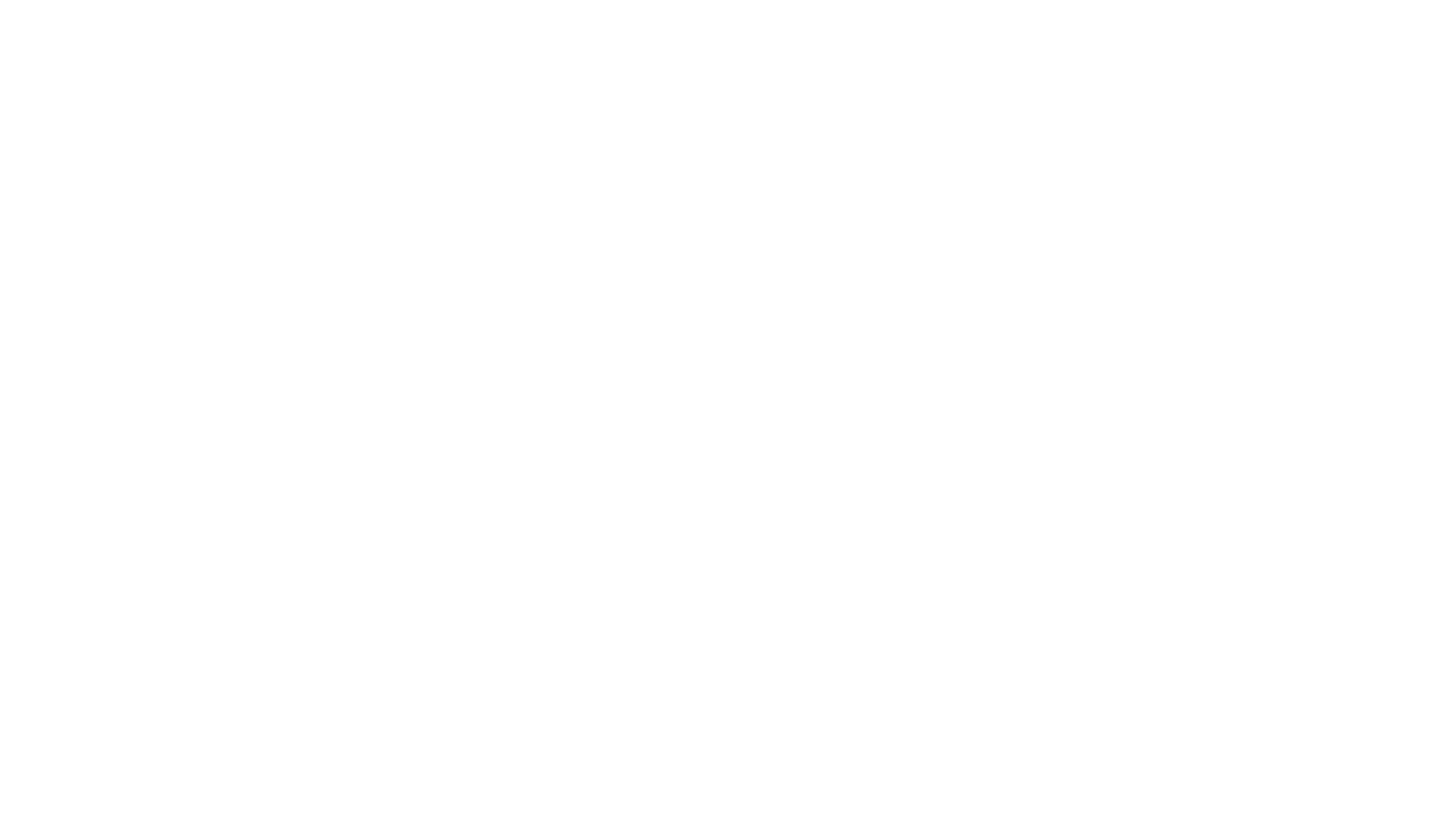 KHỞI ĐỘNG
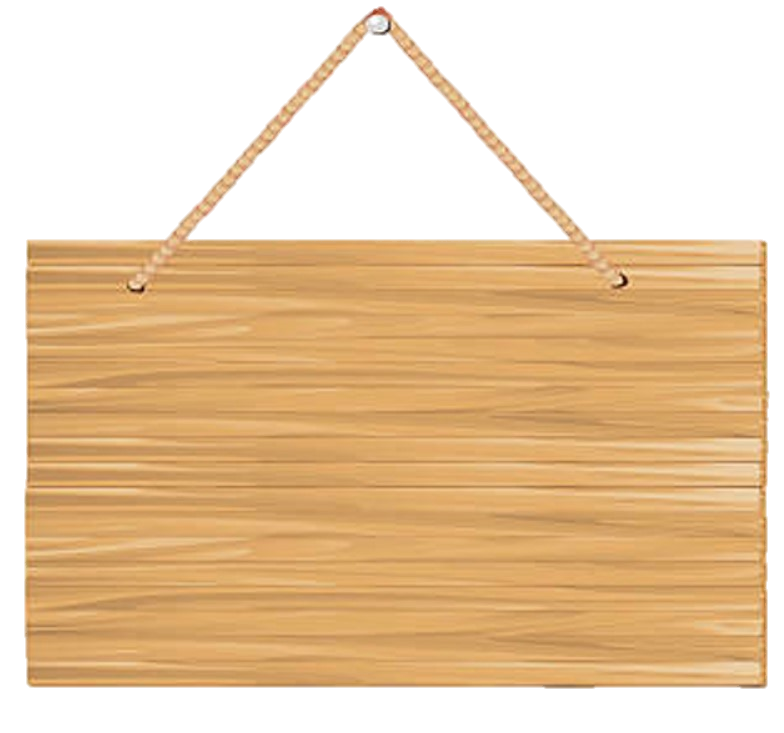 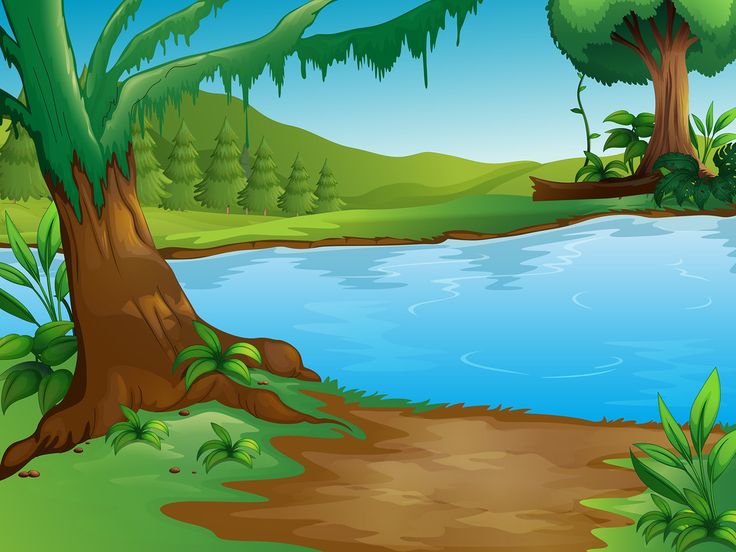 QUA SÔNG
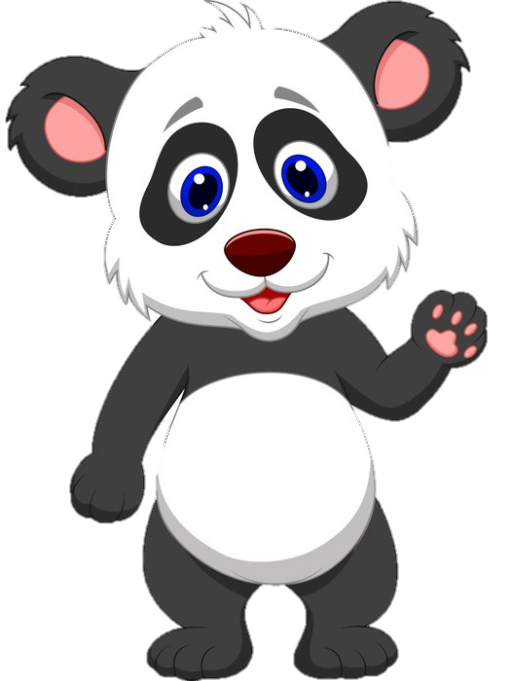 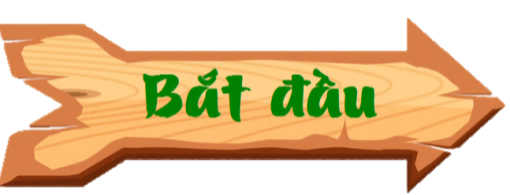 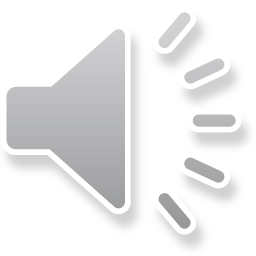 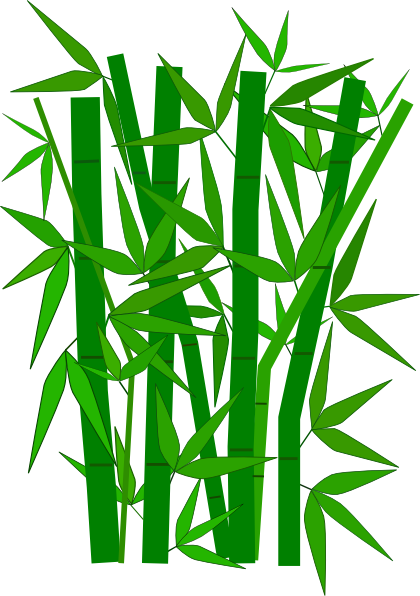 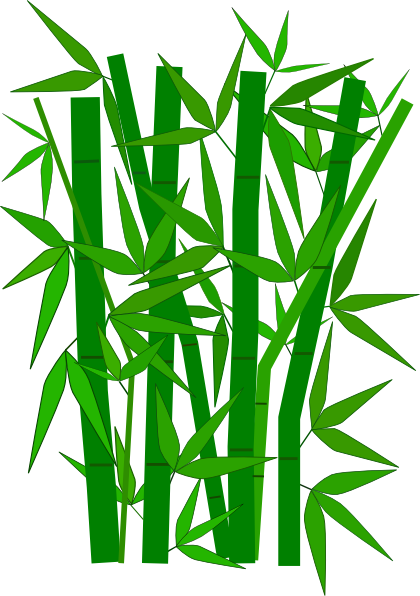 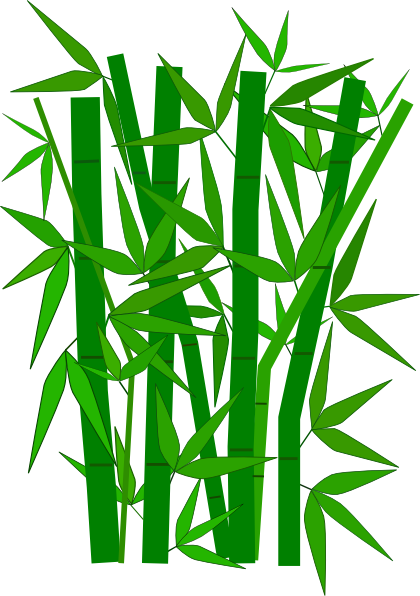 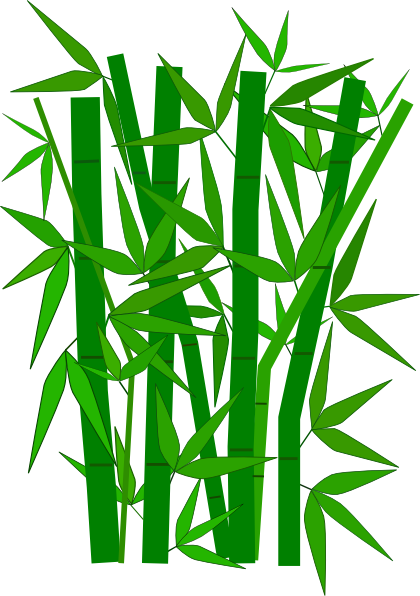 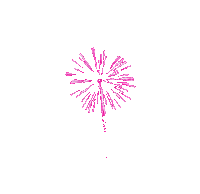 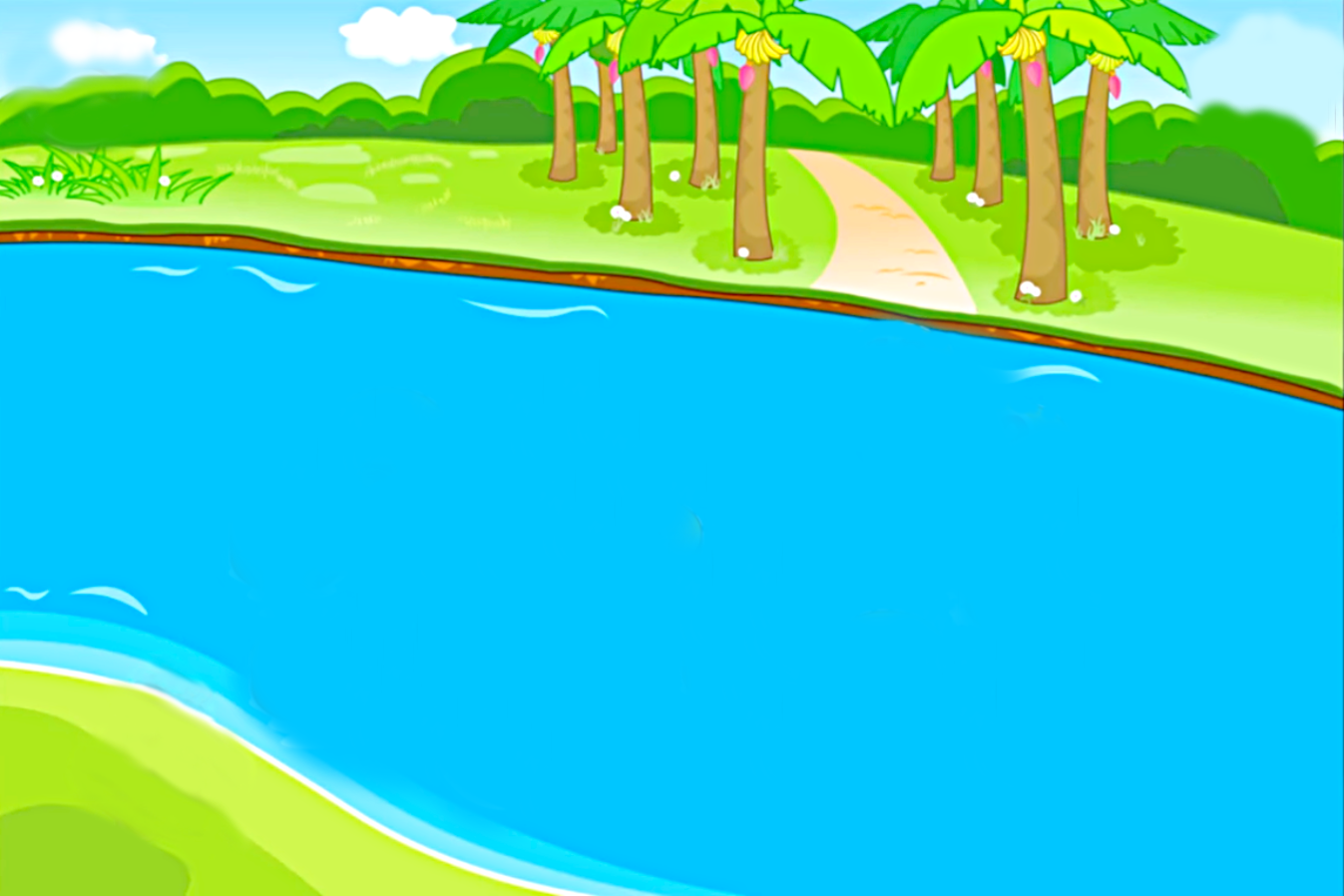 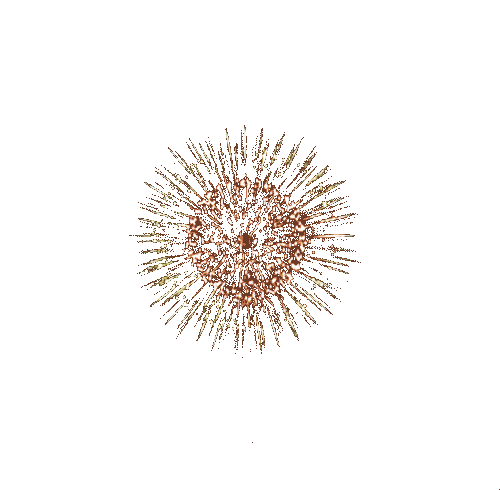 CHÚC MỪNG
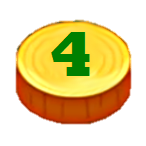 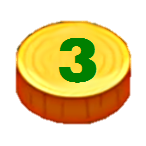 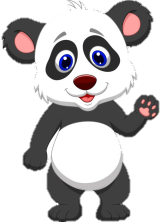 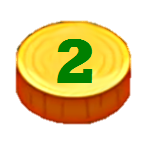 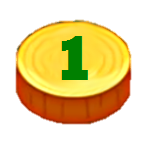 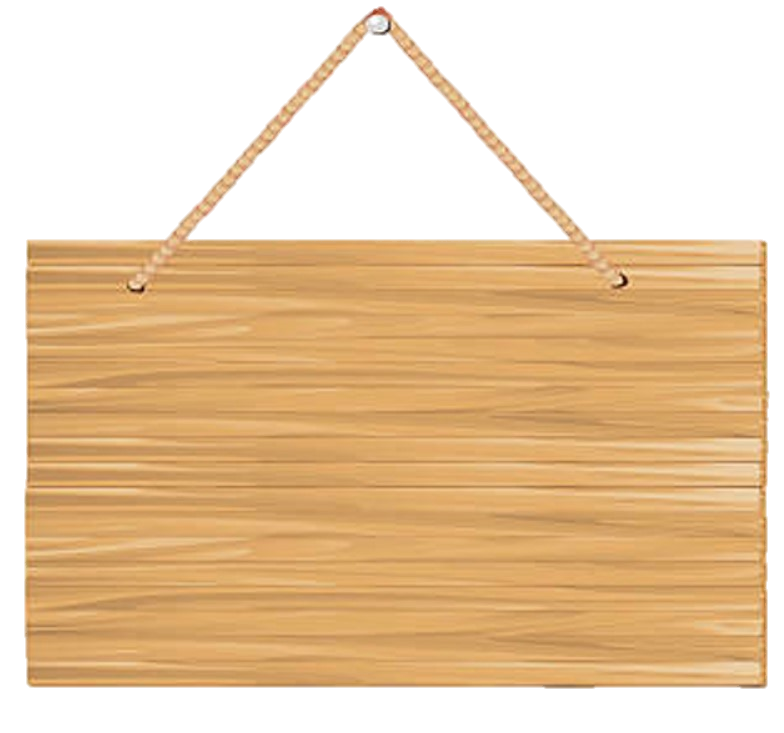 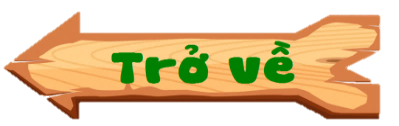 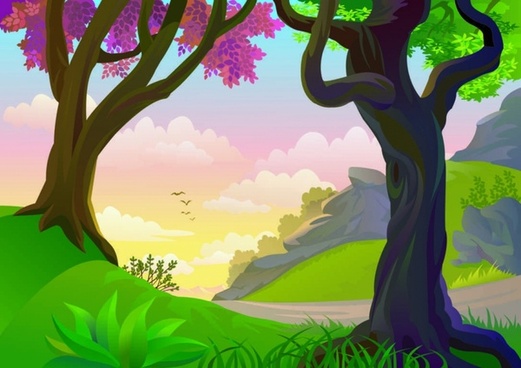 Gà chọi
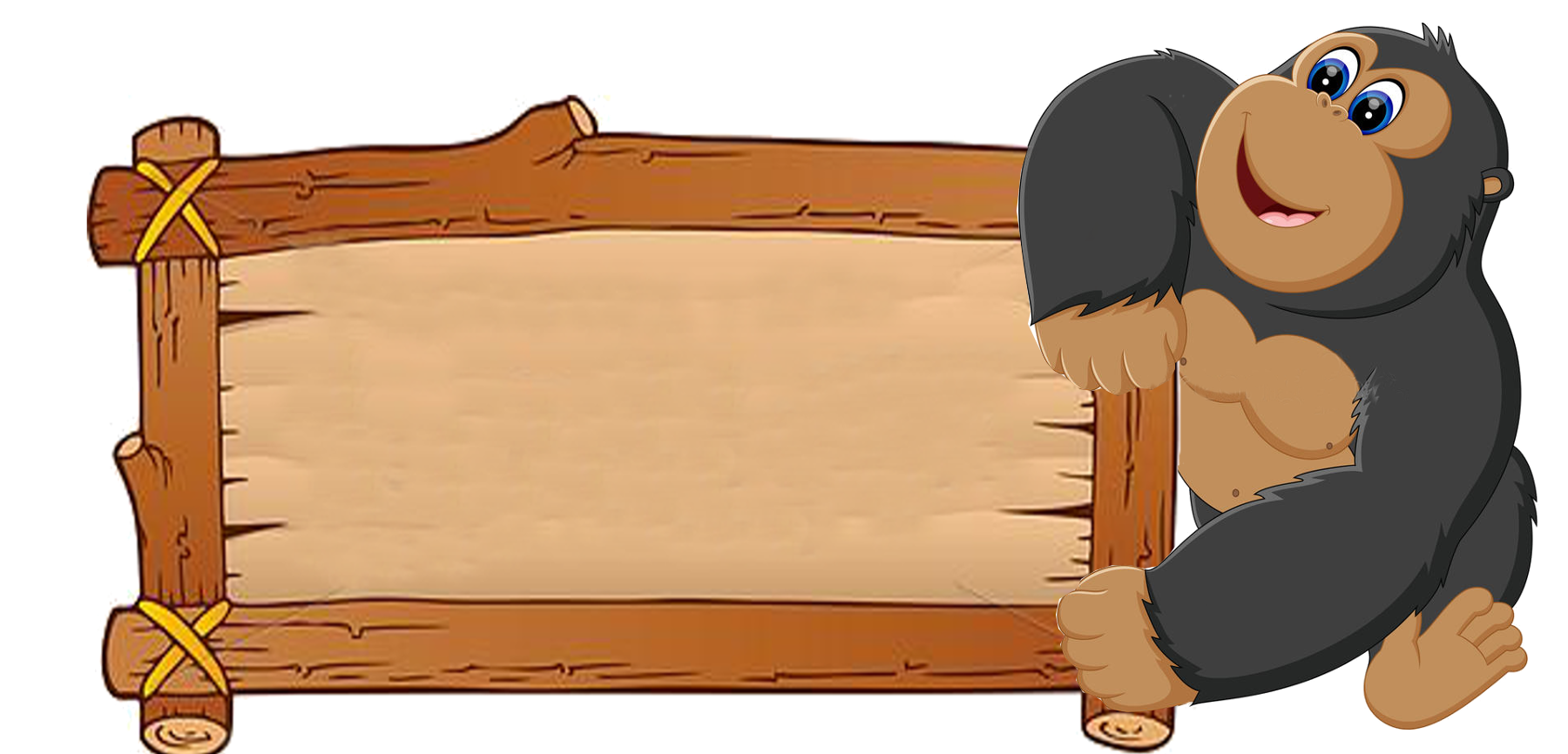 Gà gì rất thích chiến, 
Đá nhau thì giỏi thay, 
Thích tỉ thí võ nghệ, 
Cứ quần nhau suốt ngày.
                                         - Là gà gì?
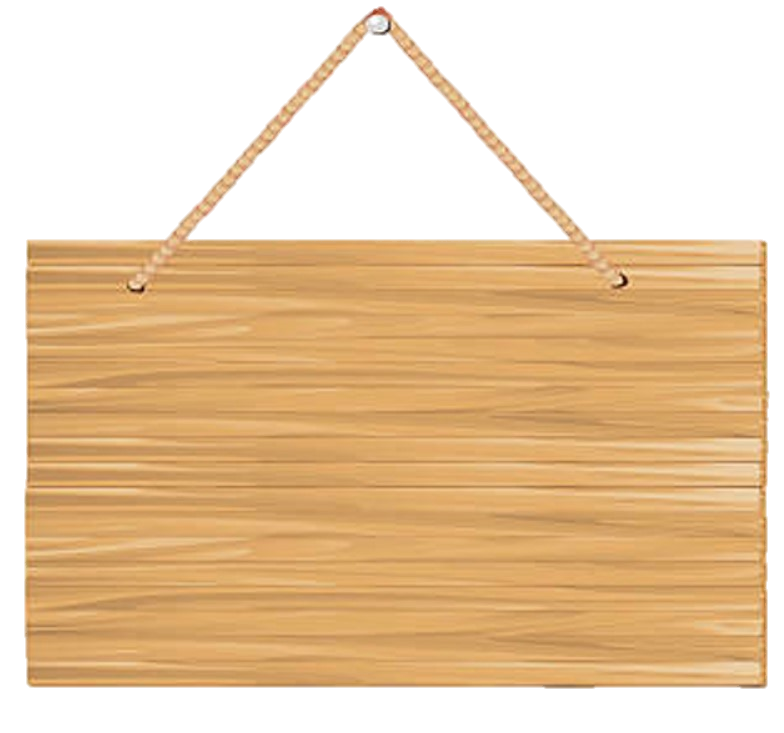 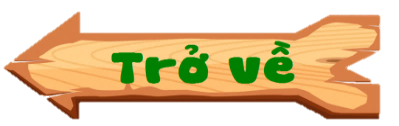 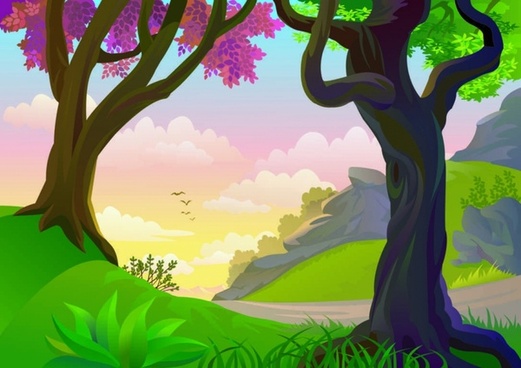 Hoa đào
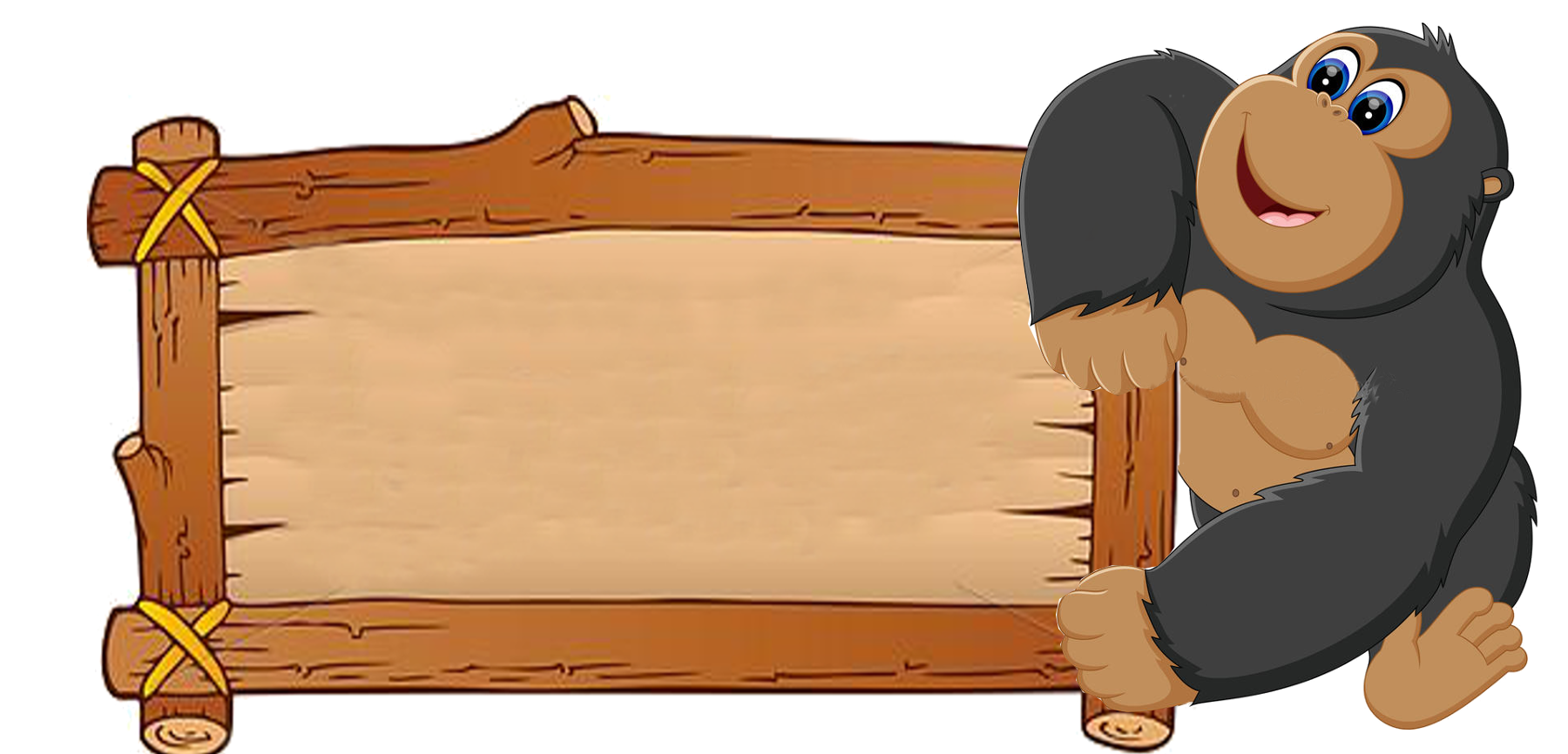 Hoa gì tượng trưng cho mùa xuân ở miền Bắc?
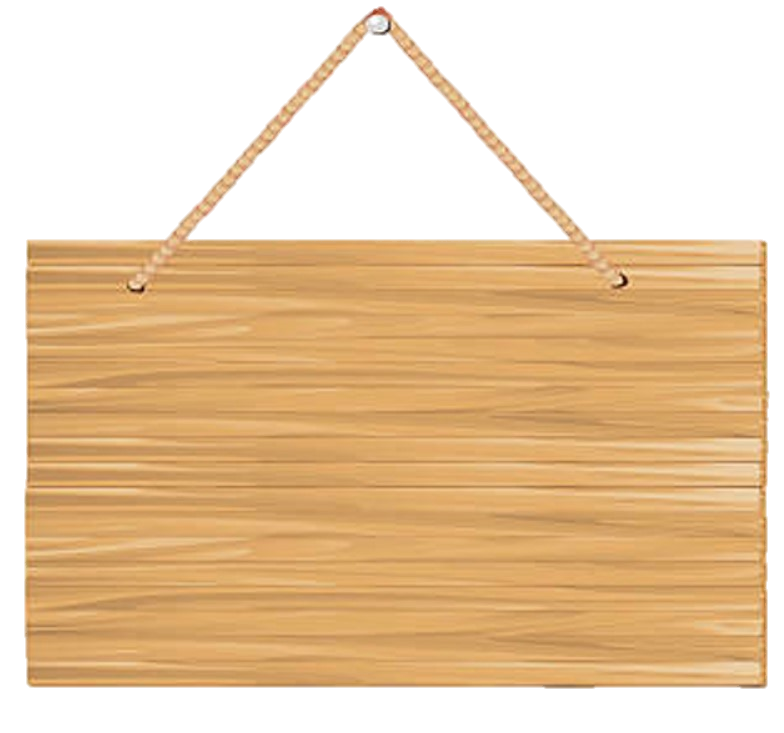 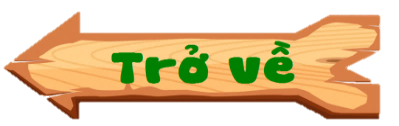 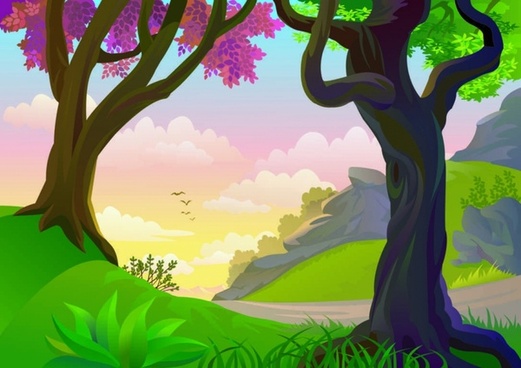 Cờ đỏ sao vàng
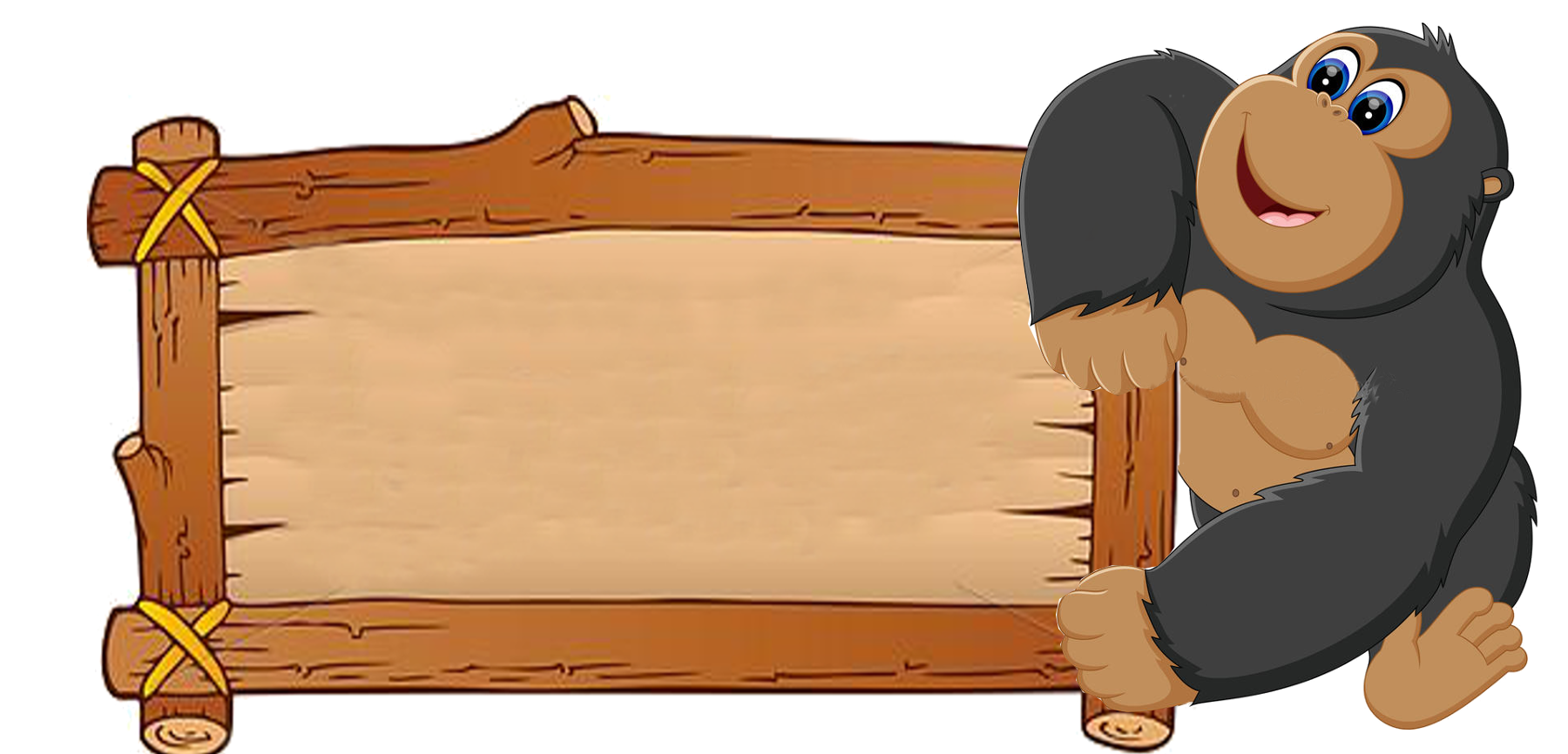 Hình chữ nhật đỏ rực hồng, 
Ngôi sao ở giữa nhìn trông màu vàng, 
Ở khắp đất nước Việt Nam, 
Luôn bay trước gió huy hoàng muôn năm. 
                                                    Là gì?
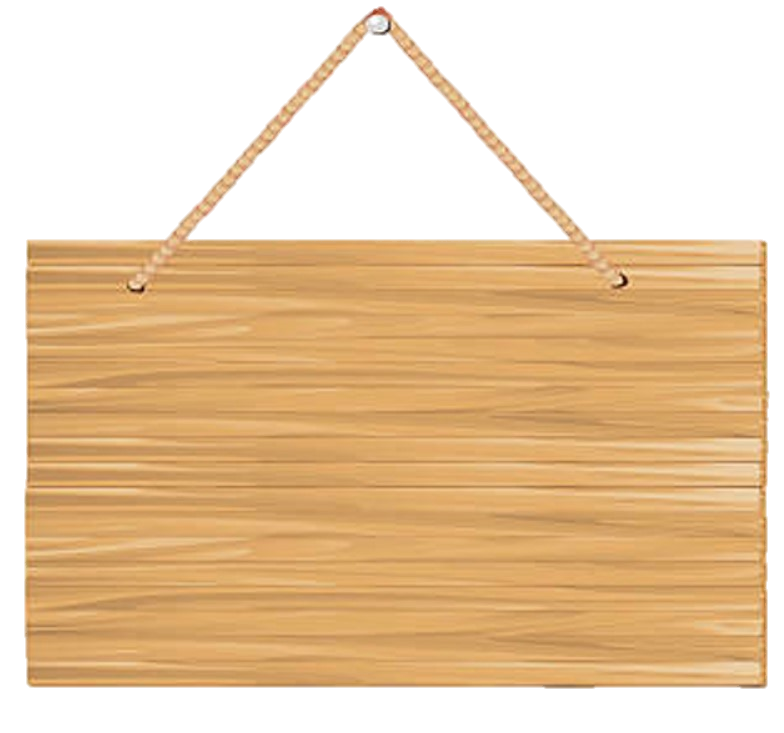 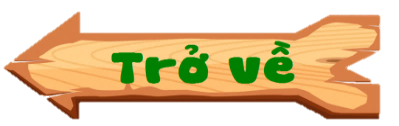 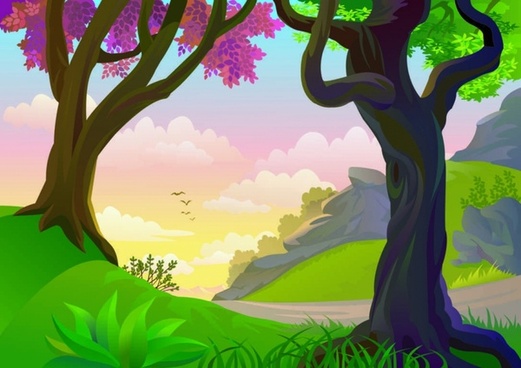 Cái trống
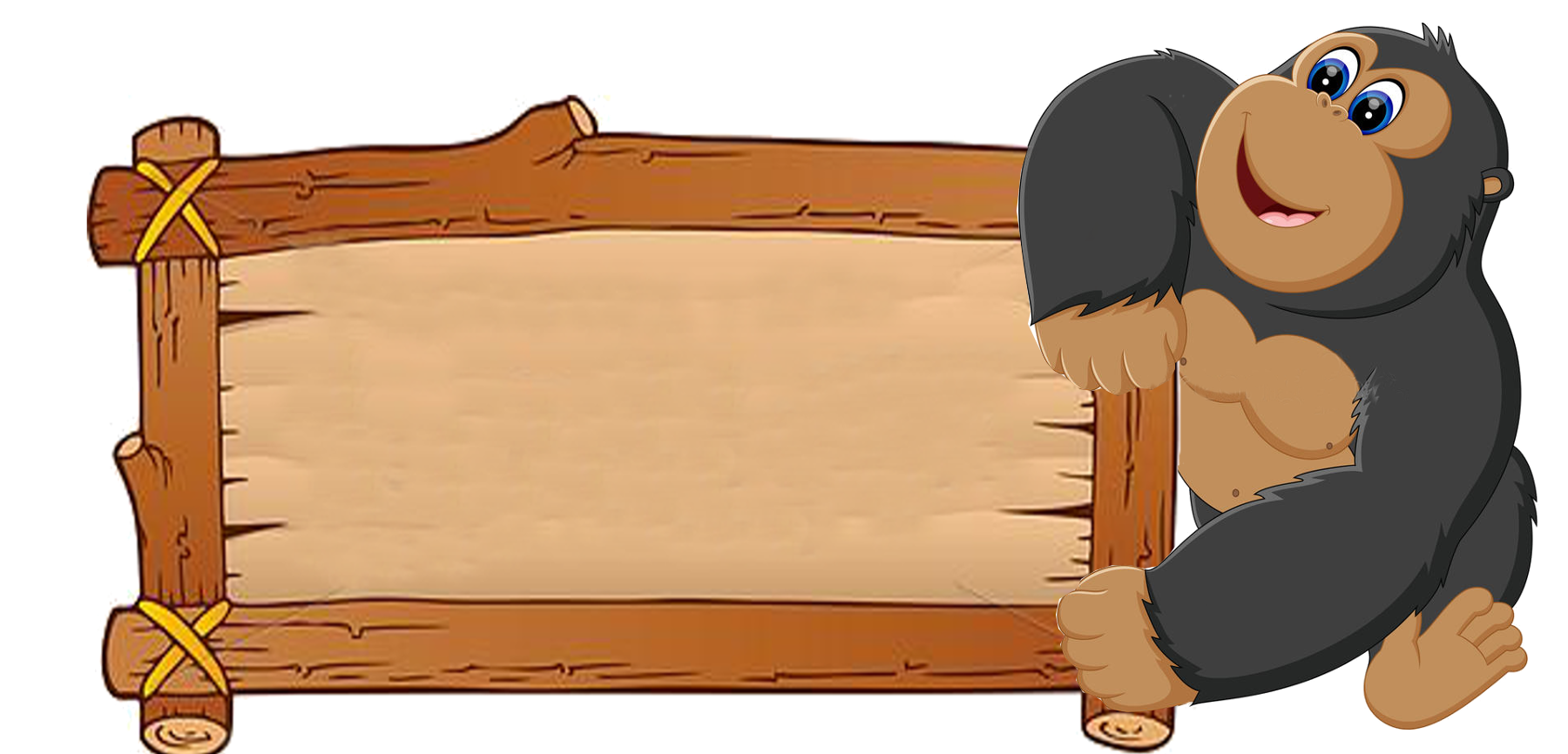 Thân bằng gỗ, mặt bằng da. Hễ động đến, là kêu la.
                                  - Là gì?
CHỦ ĐỀ 7: LỄ HỘI QUÊ EM ( TIẾT 2 )
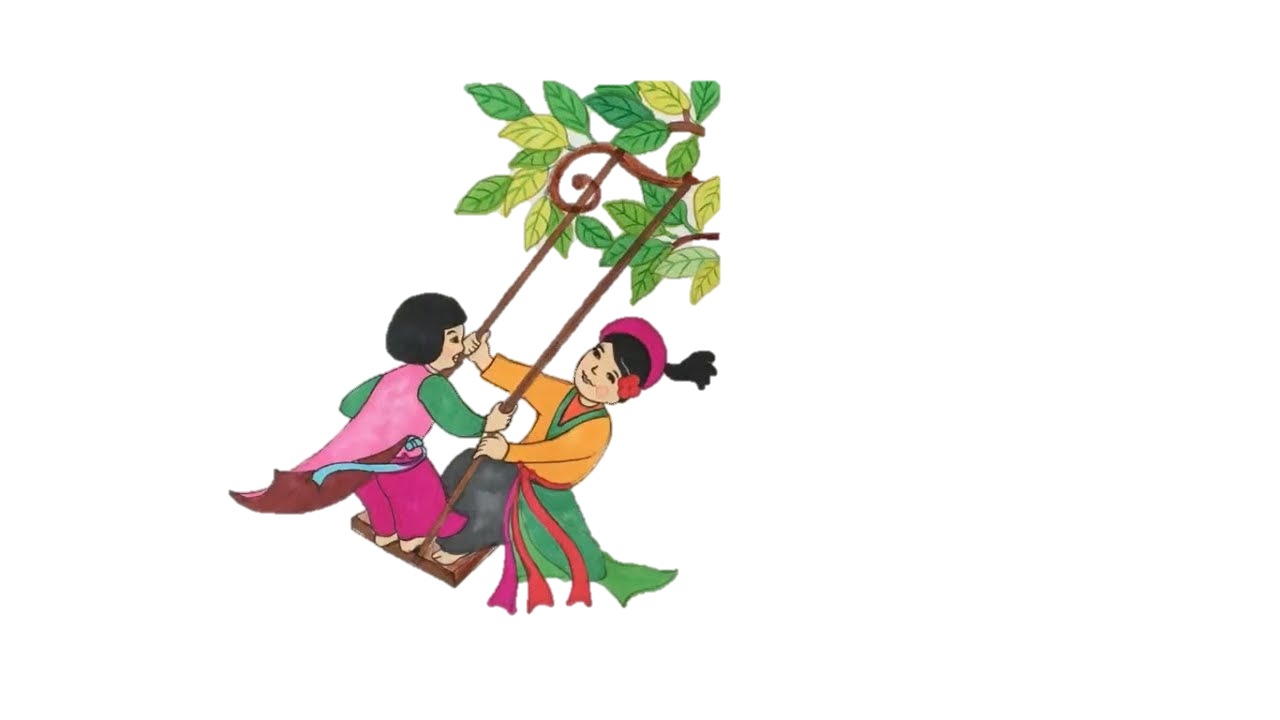 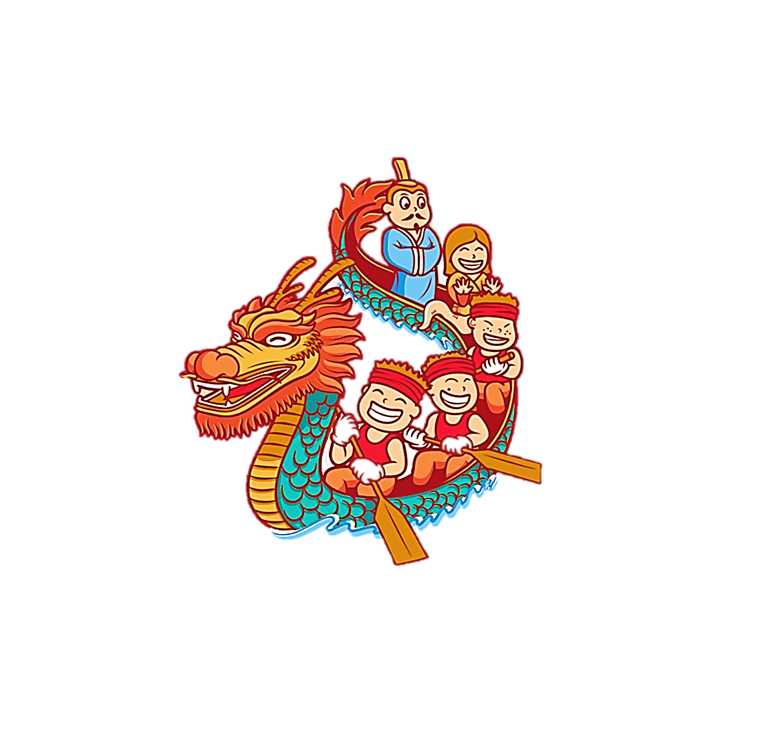 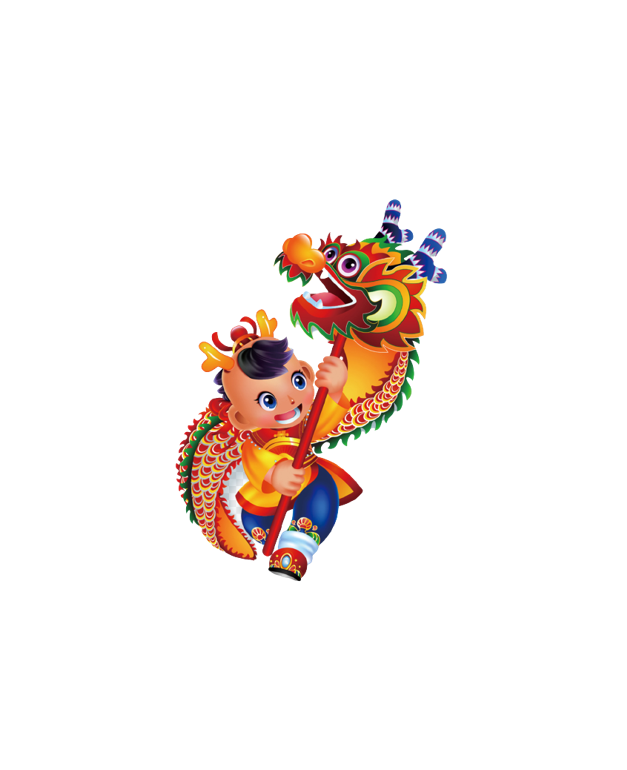 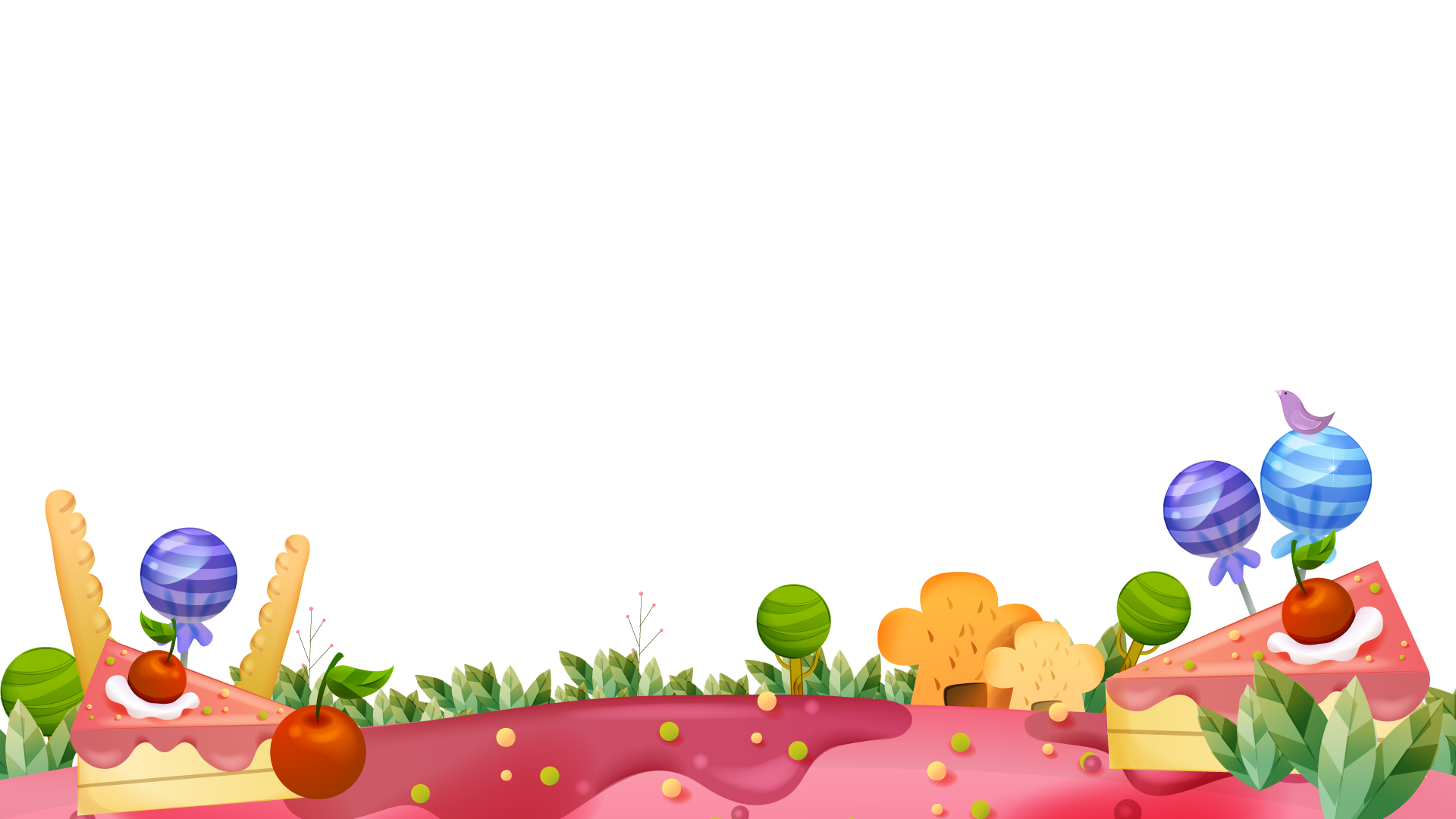 Hoạt động 1: Tìm hiểu
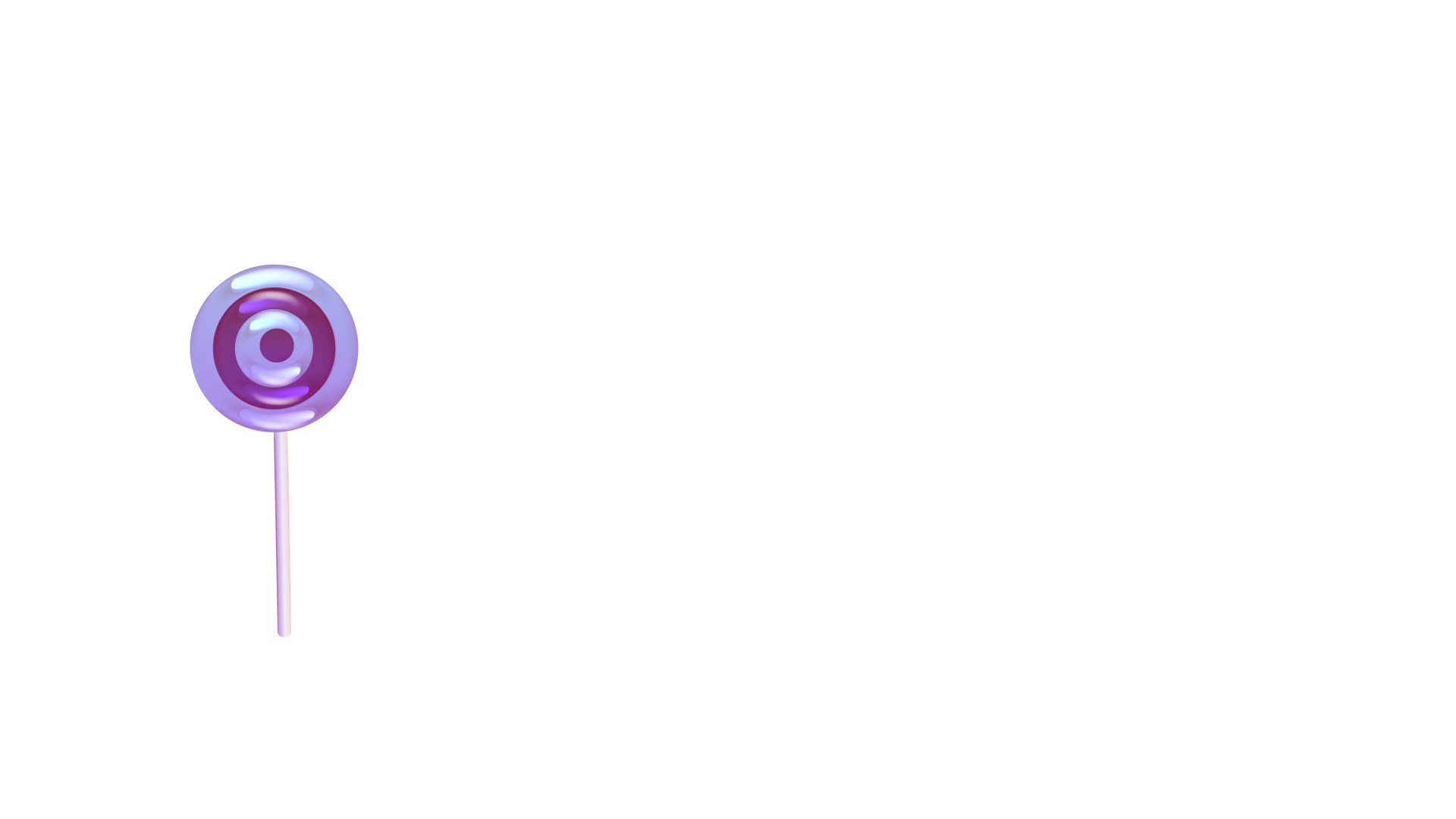 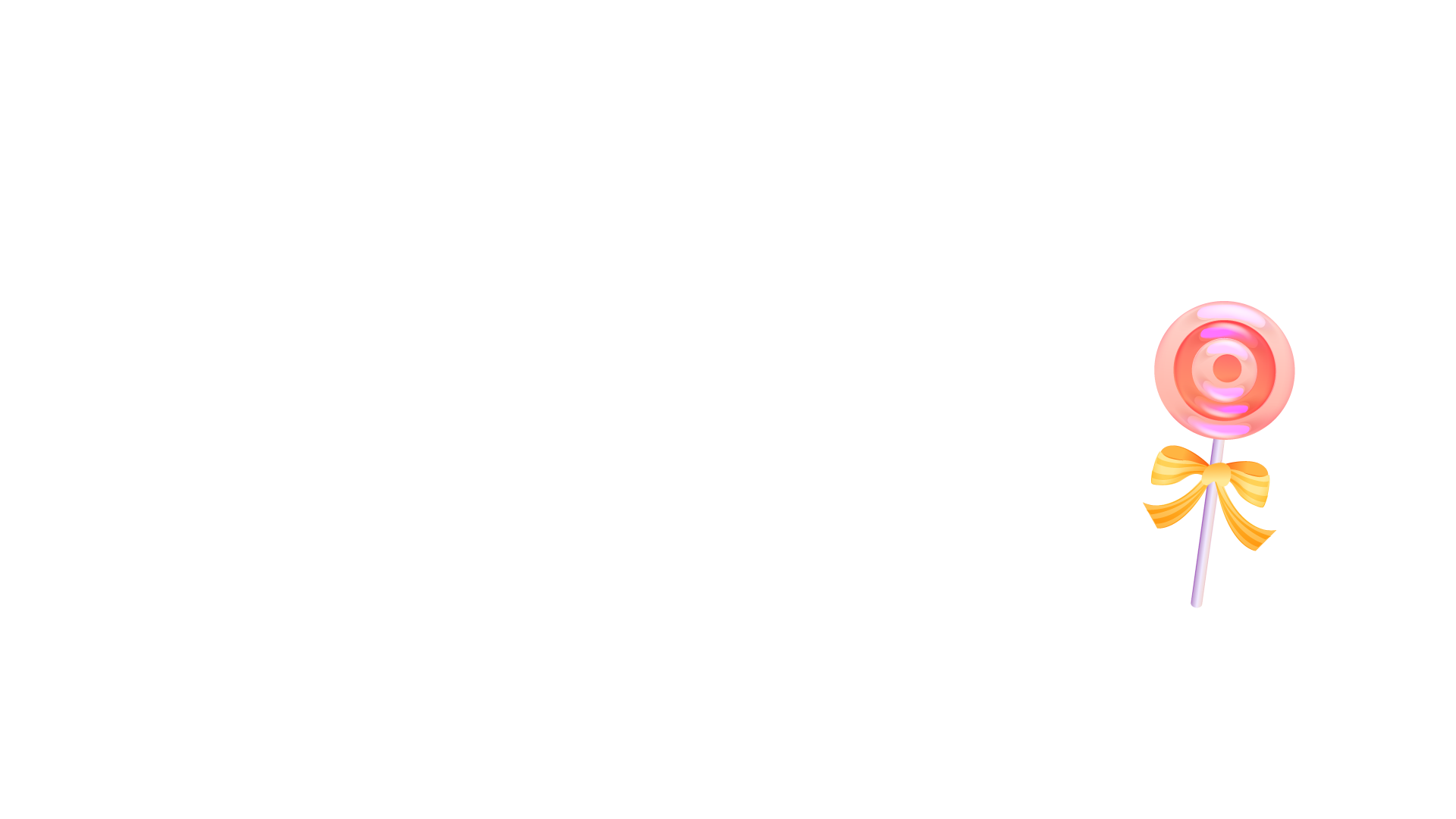 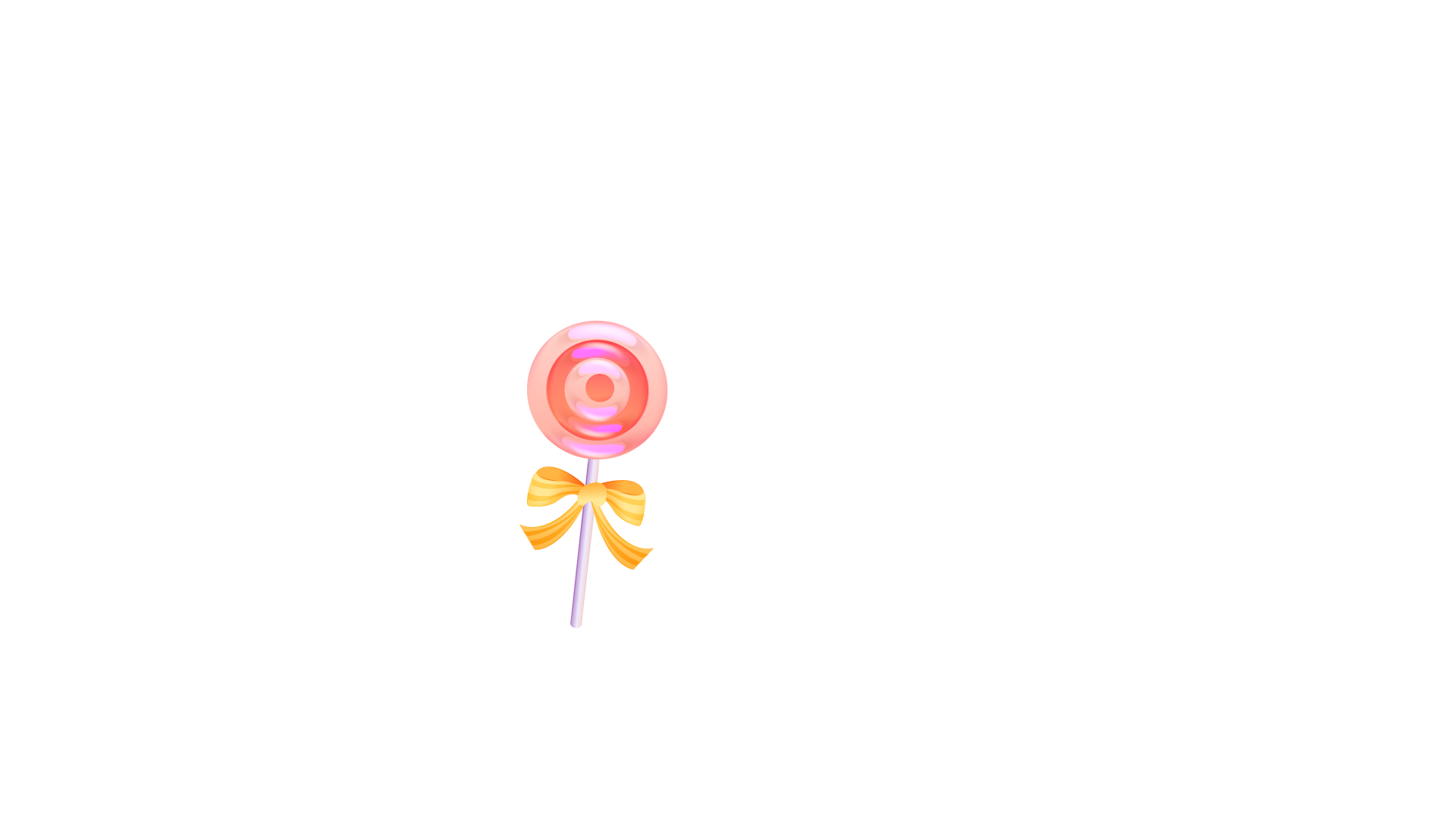 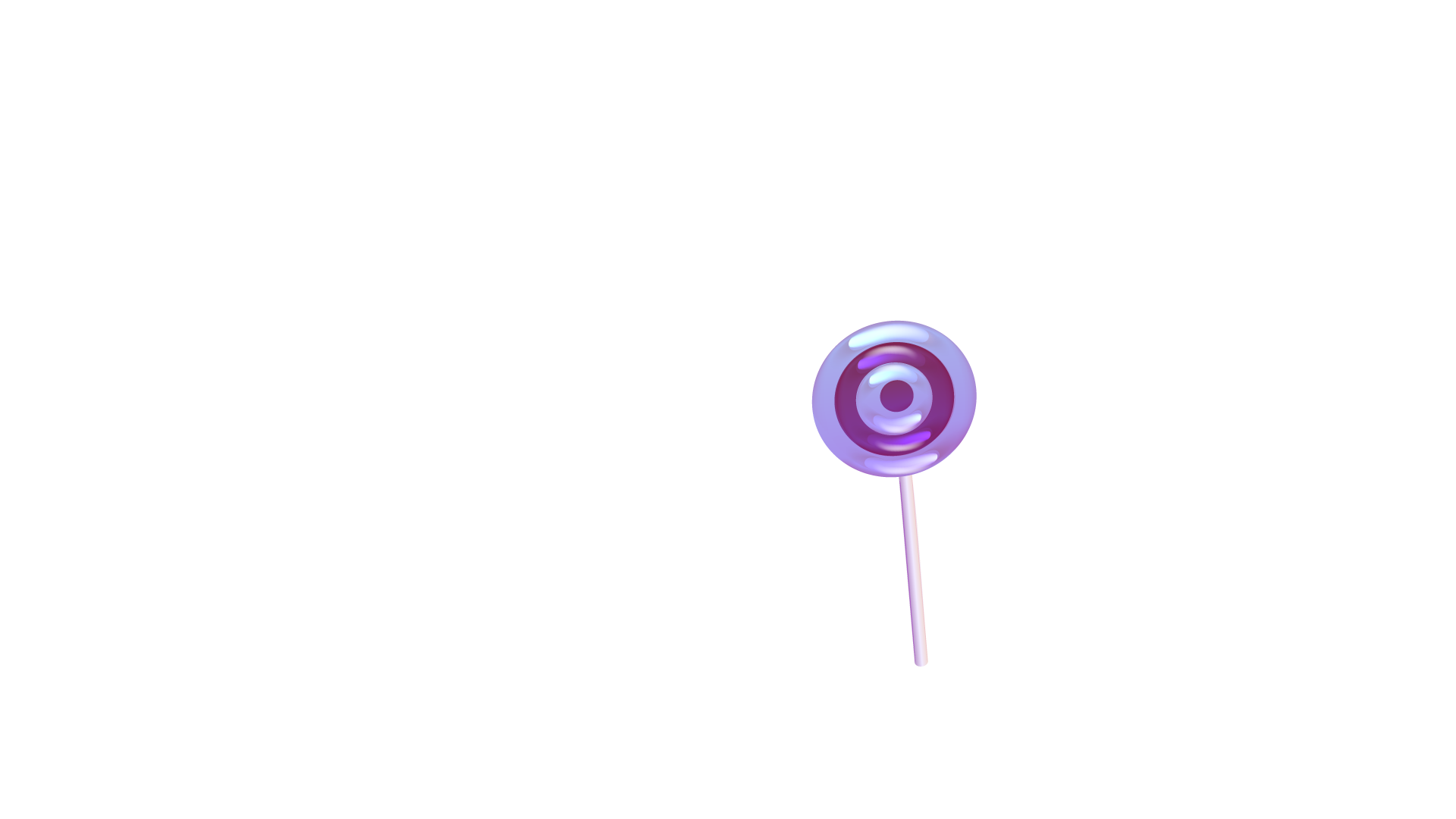 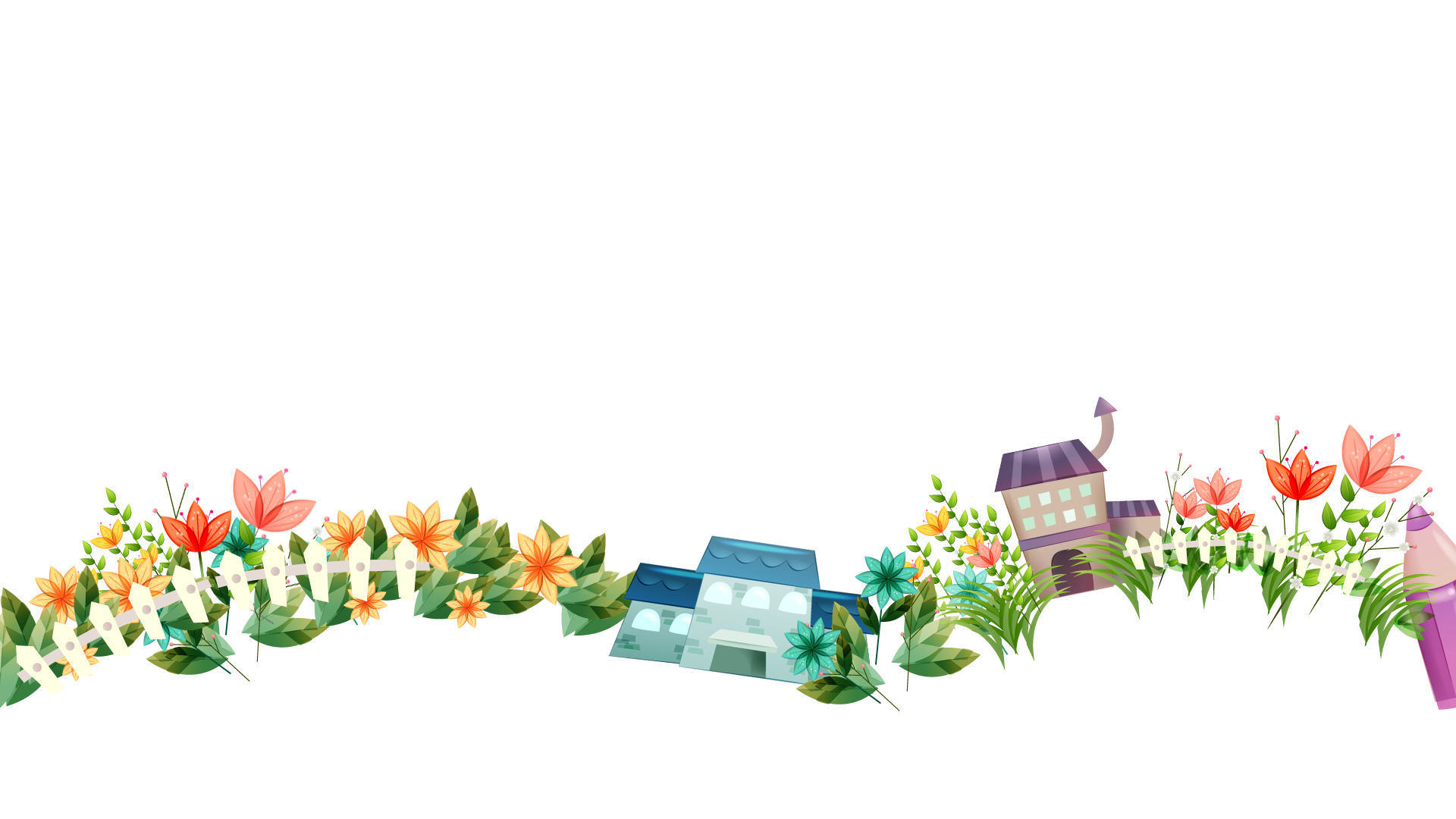 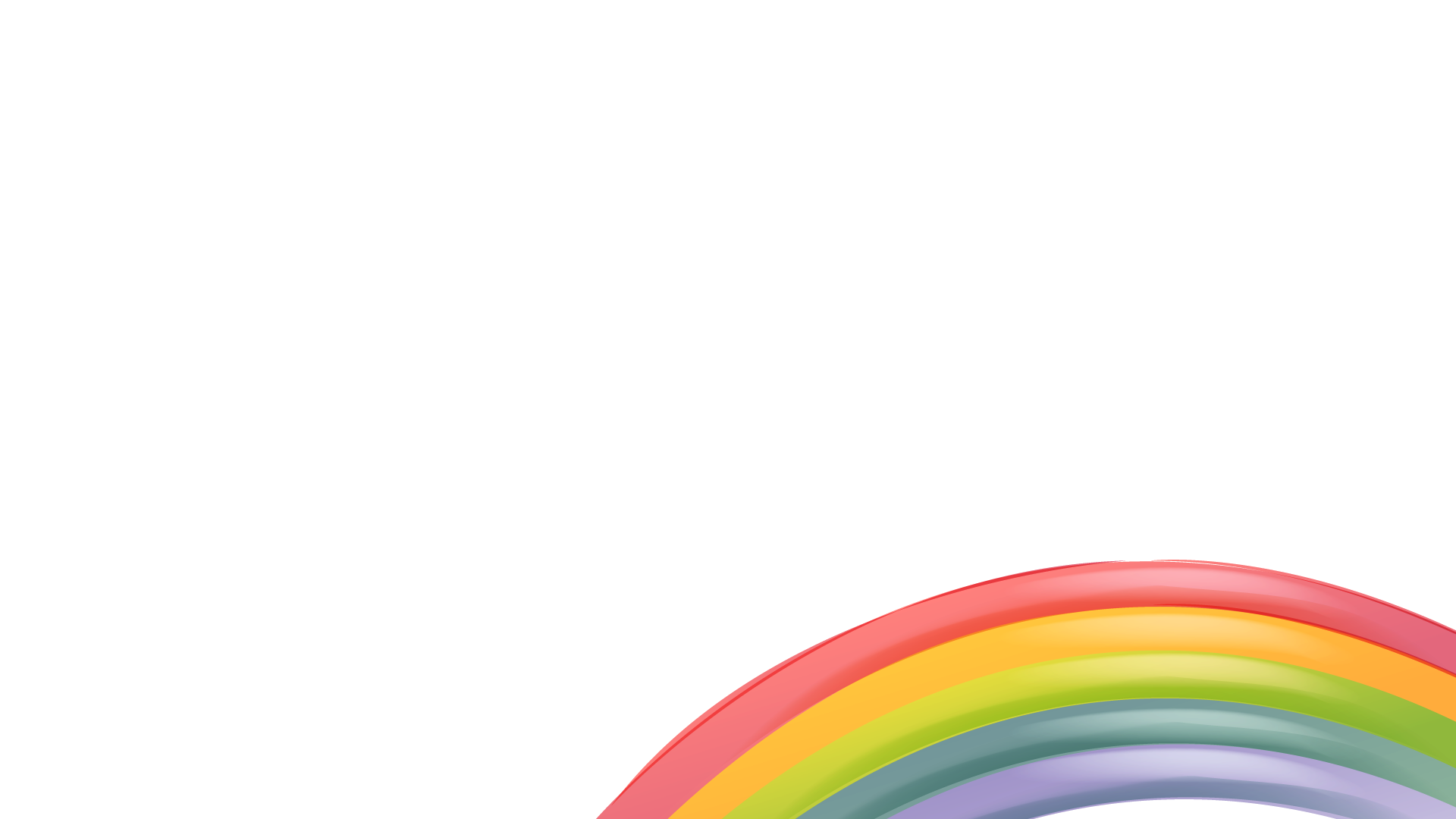 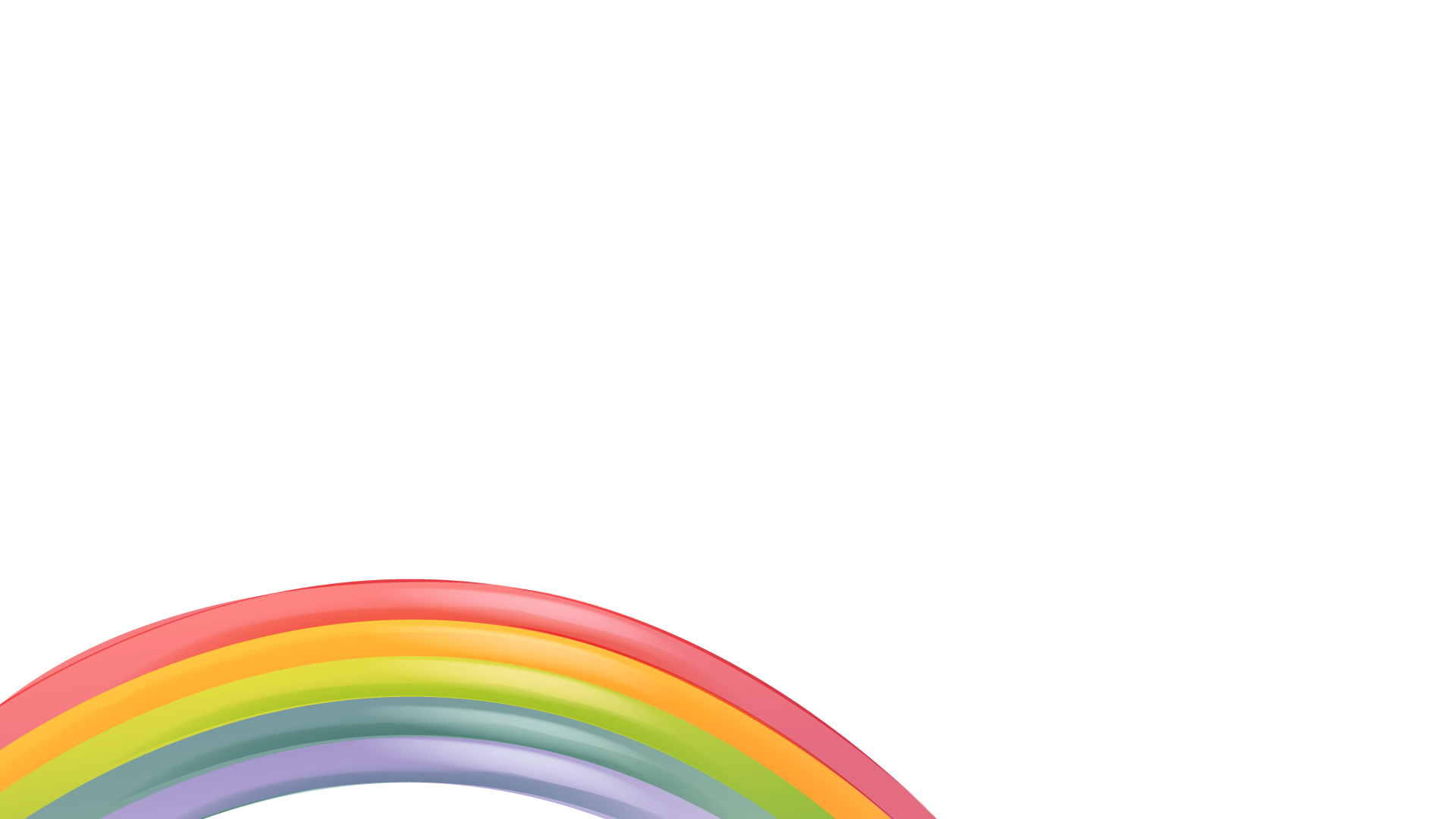 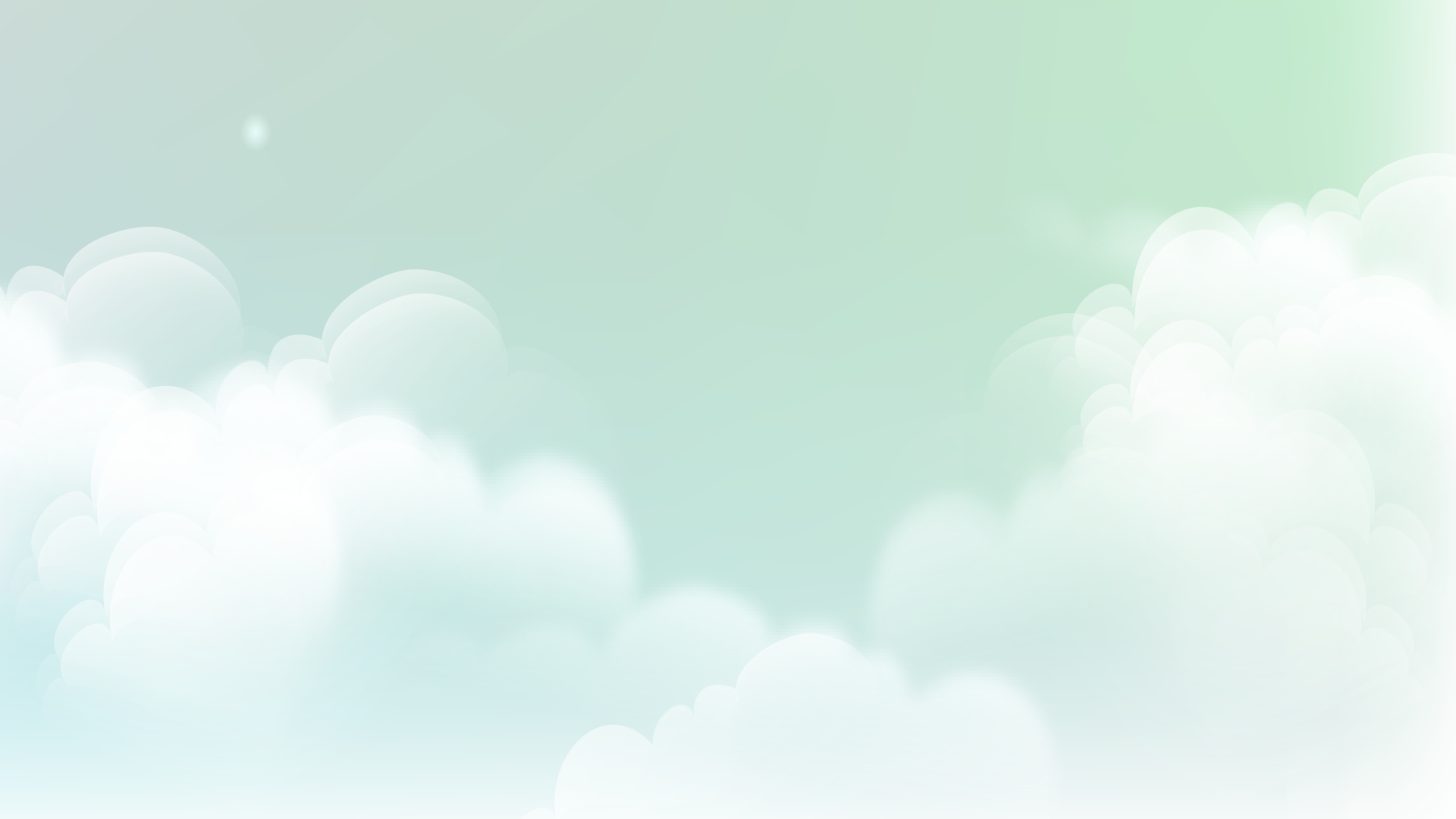 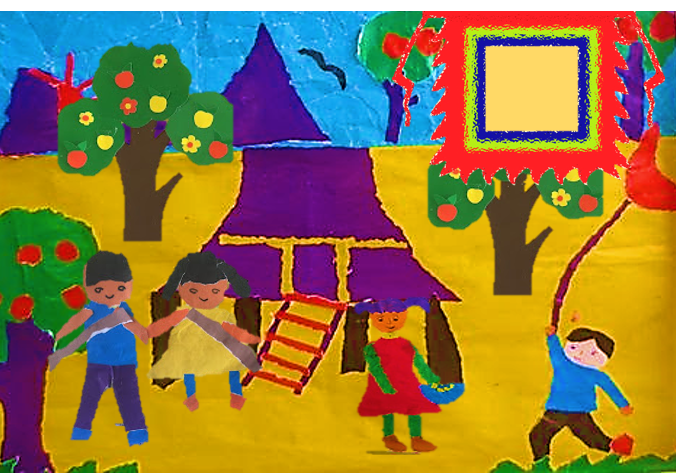 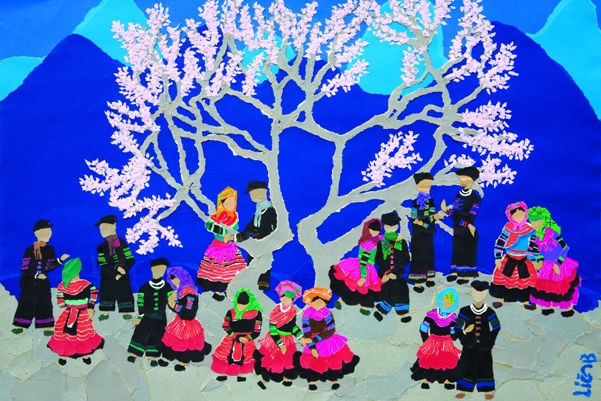 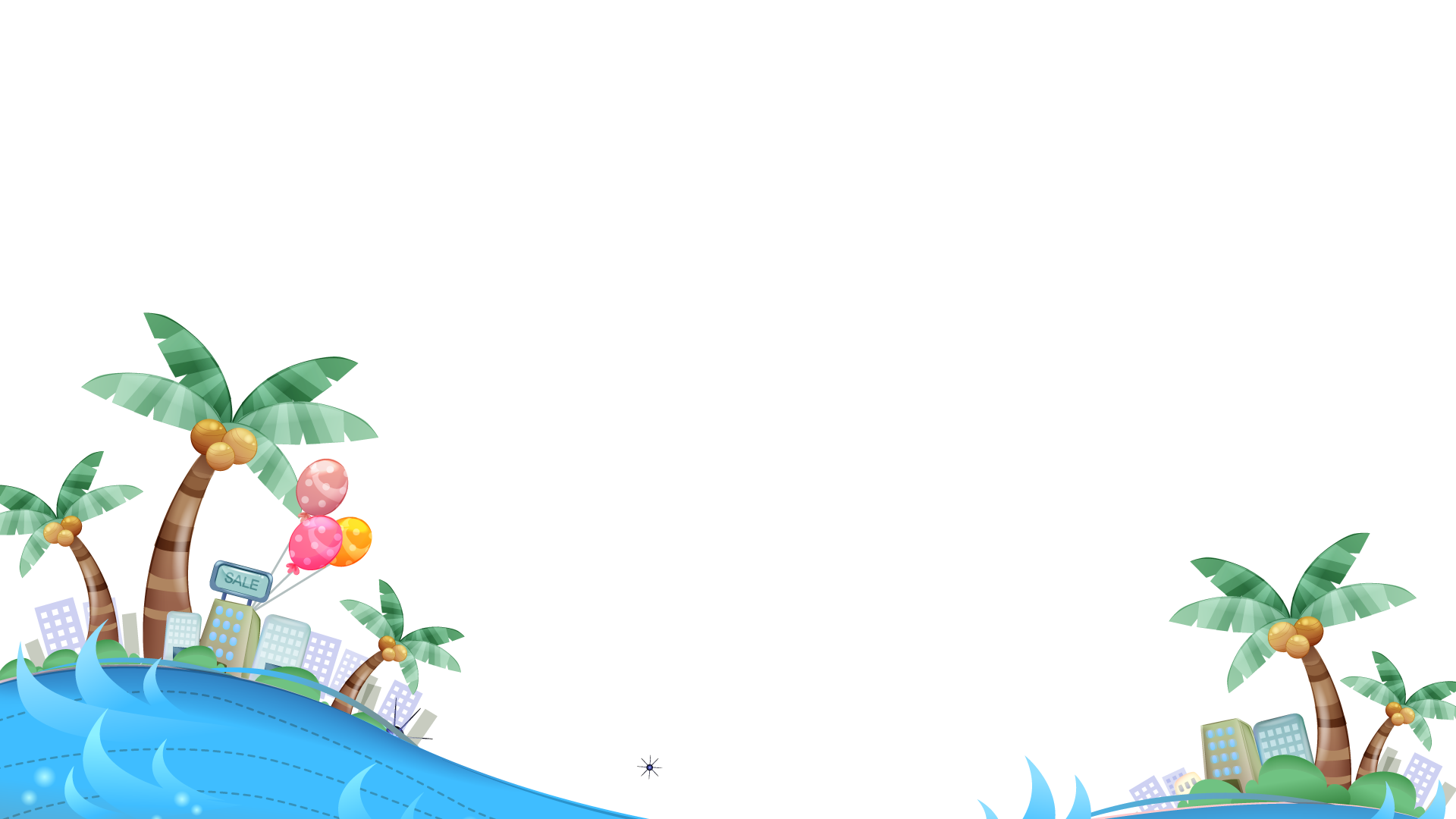 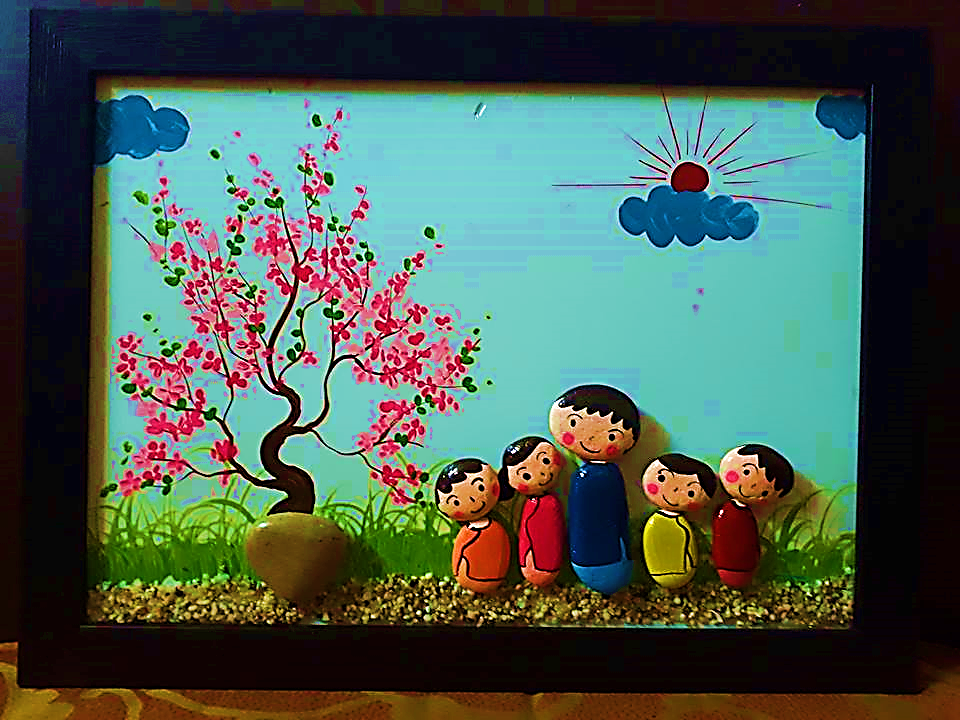 Hoạt động 2: Cách thực hiện
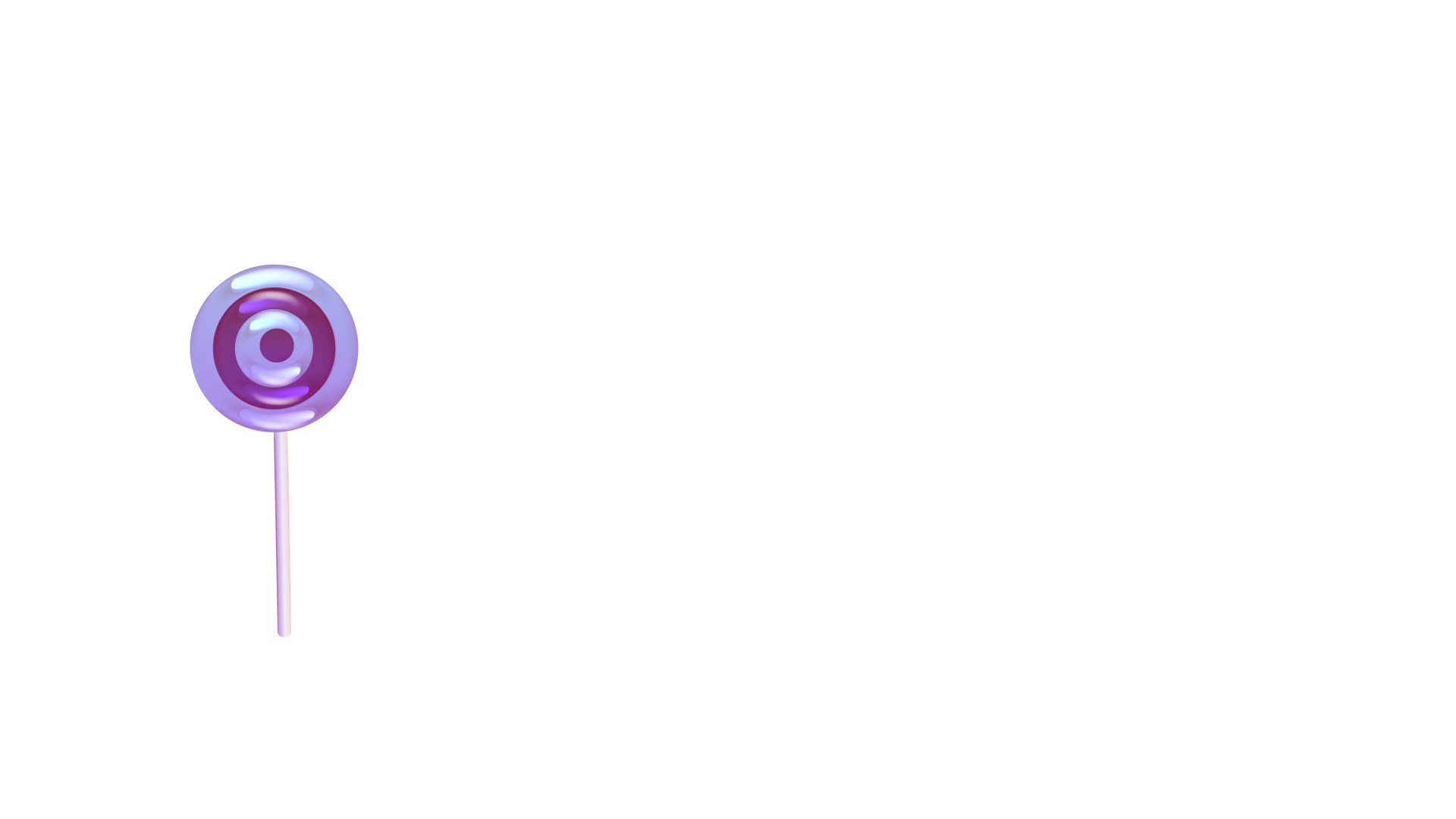 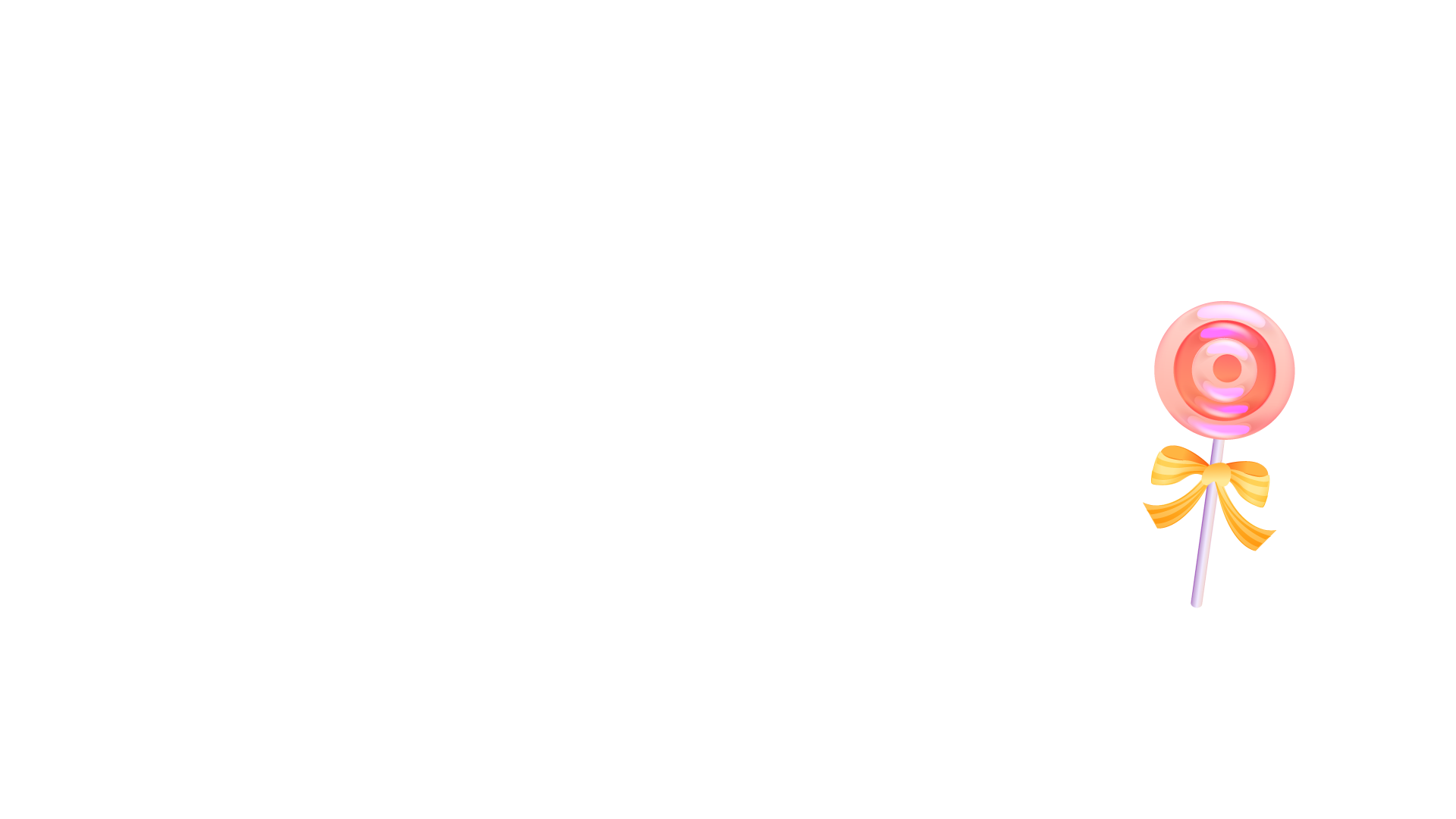 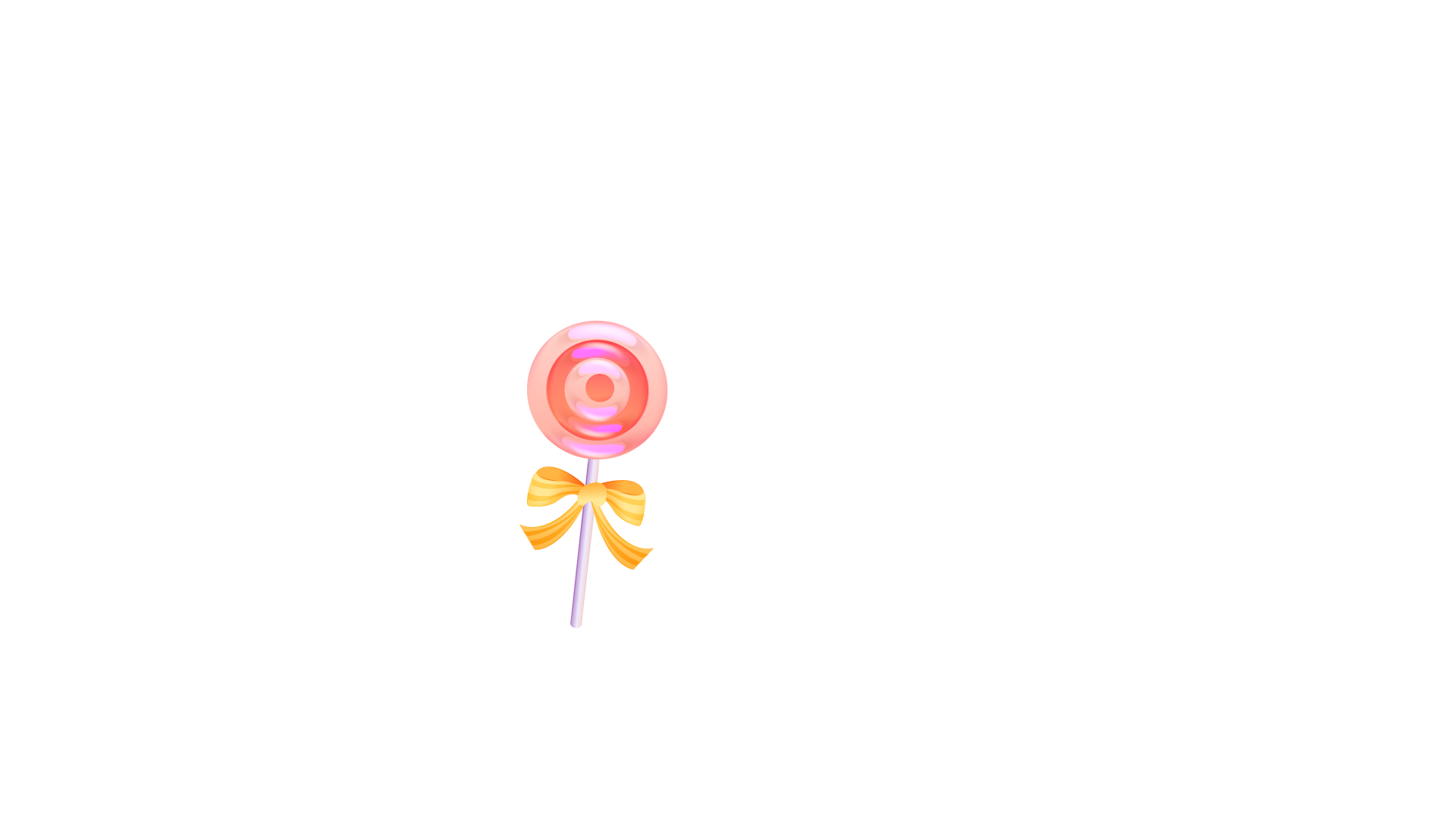 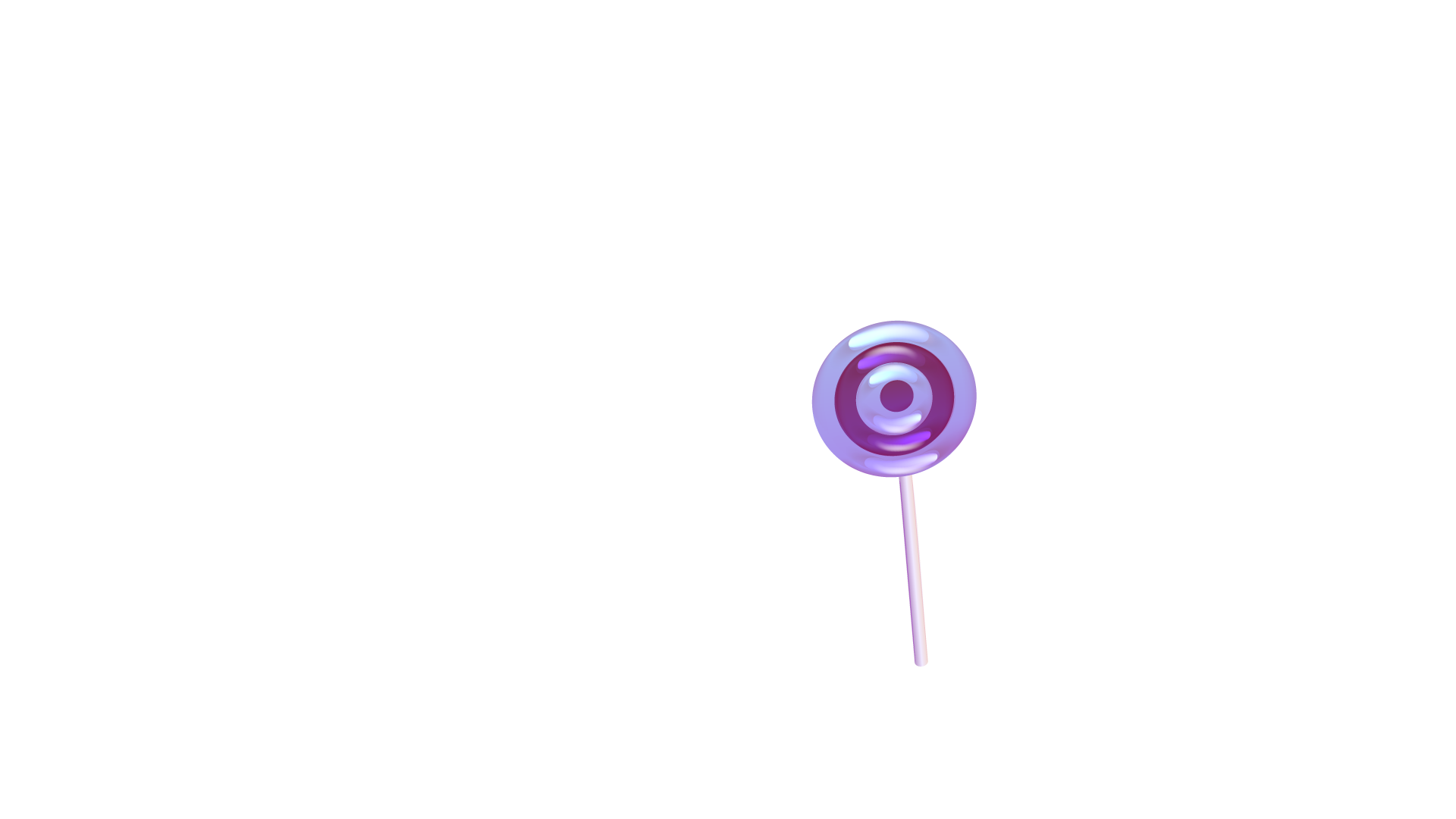 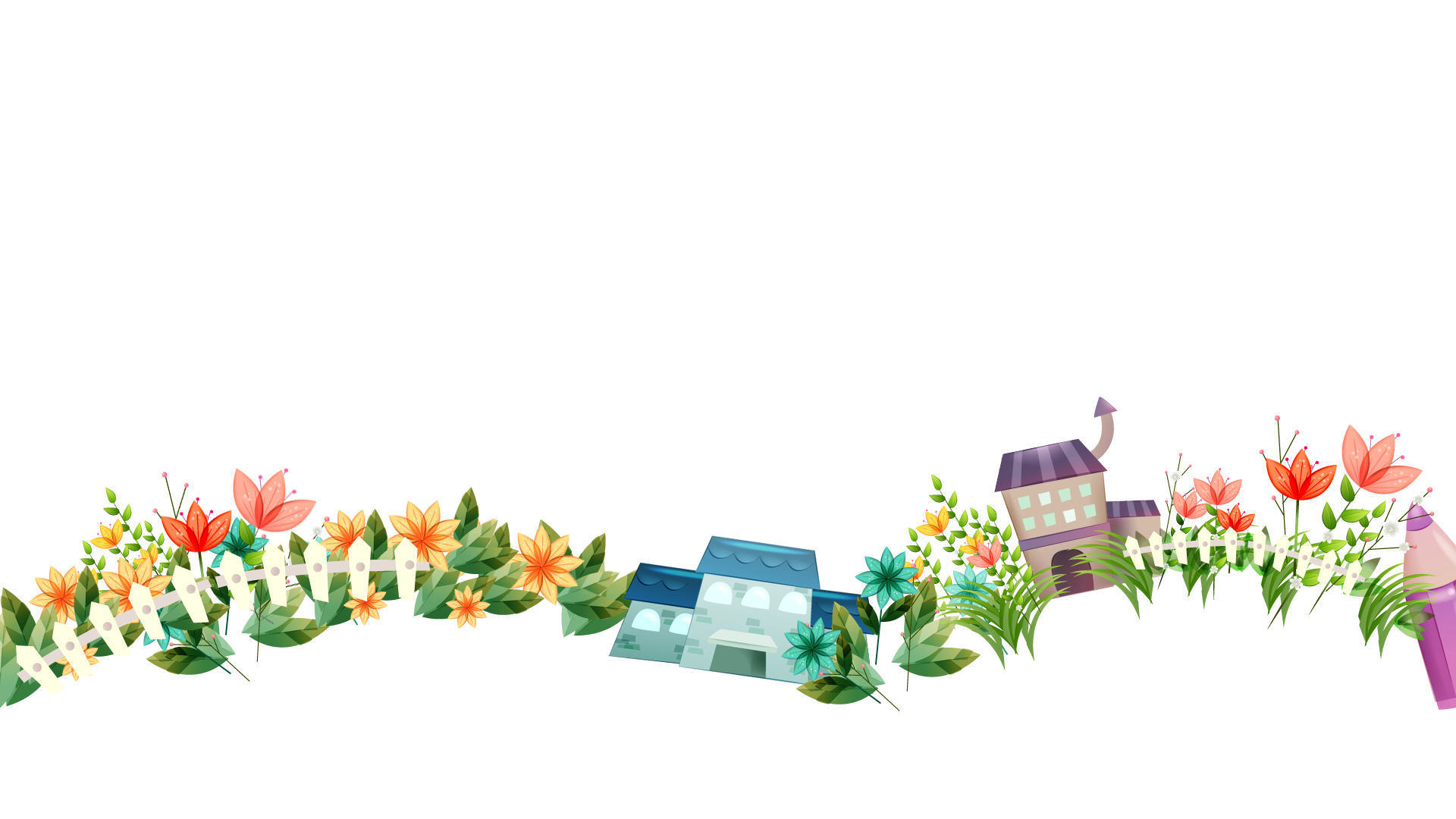 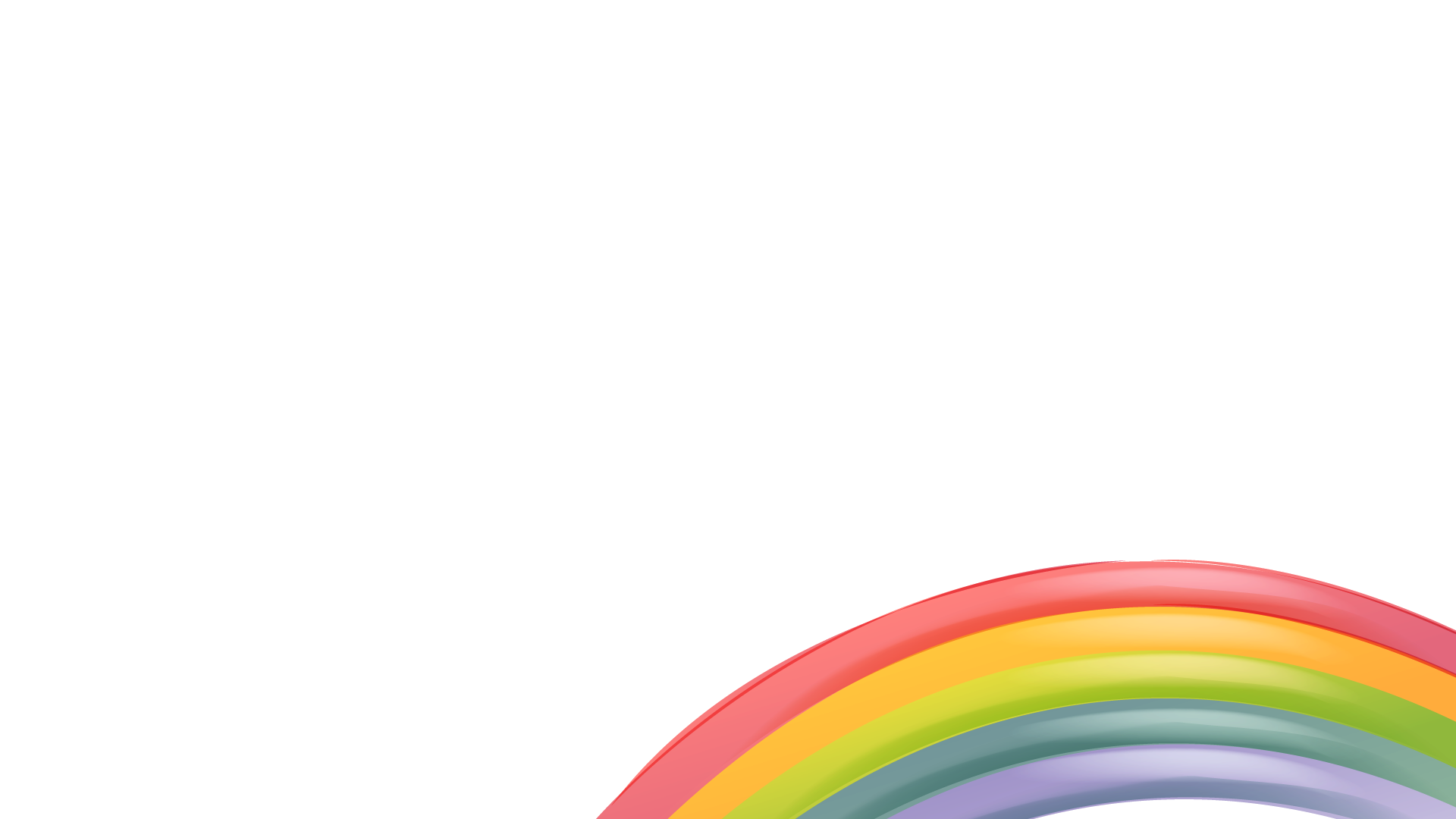 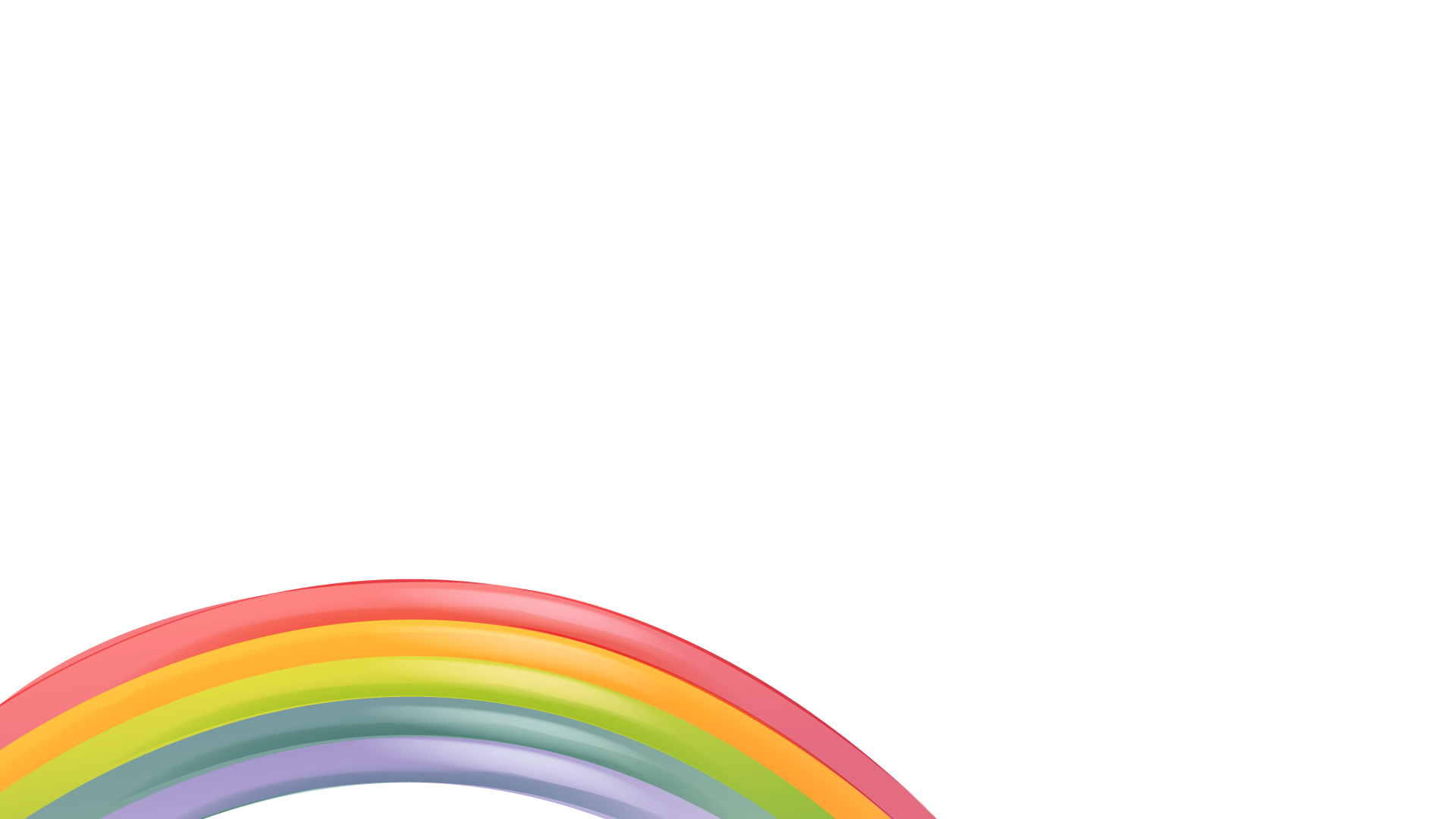 Sắp xếp các hình ảnh và vẽ thêm các chi tiết
 khác để tạo thành bức tranh chủ đề lễ hội.
TIẾT 2
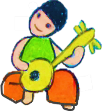 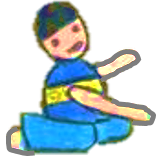 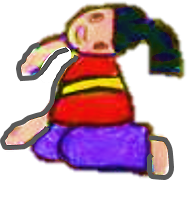 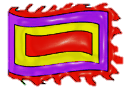 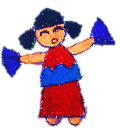 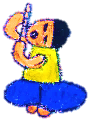 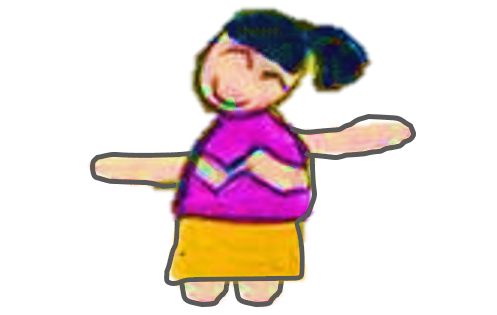 CÁCH THỰC HIỆN
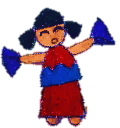 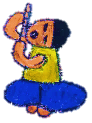 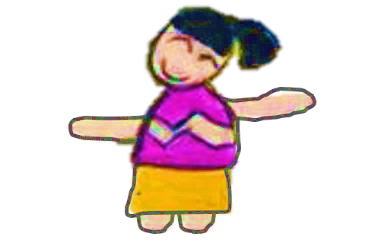 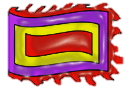 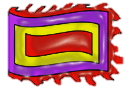 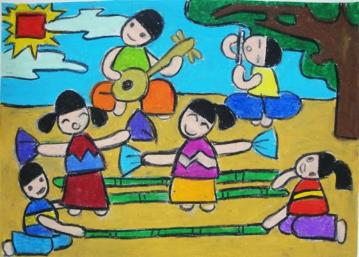 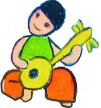 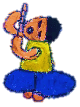 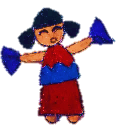 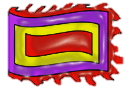 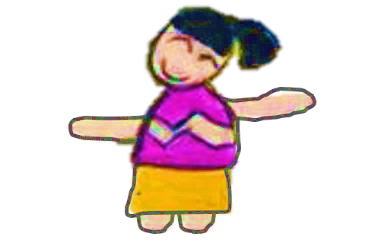 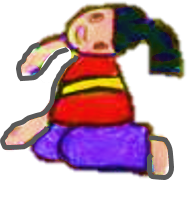 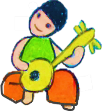 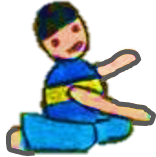 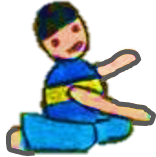 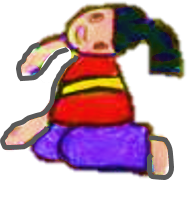 Bước 1: Vẽ, xé, cắt dán các nhân vật, con vật, cảnh vật để tạo kho hình ảnh
Bước 2: Lựa chọn nội dung, hình ảnh để sắp xếp vào giấy.
Bước 3: Vẽ thêm các hình ảnh, chi tiết khác tạo không gian và hoàn thiện bức vẽ
CÁCH THỰC HIỆN
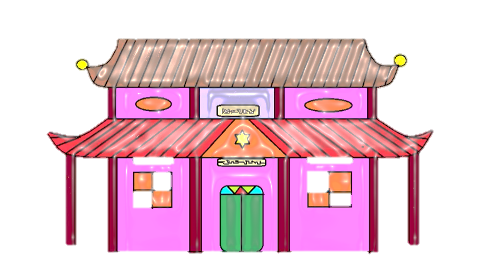 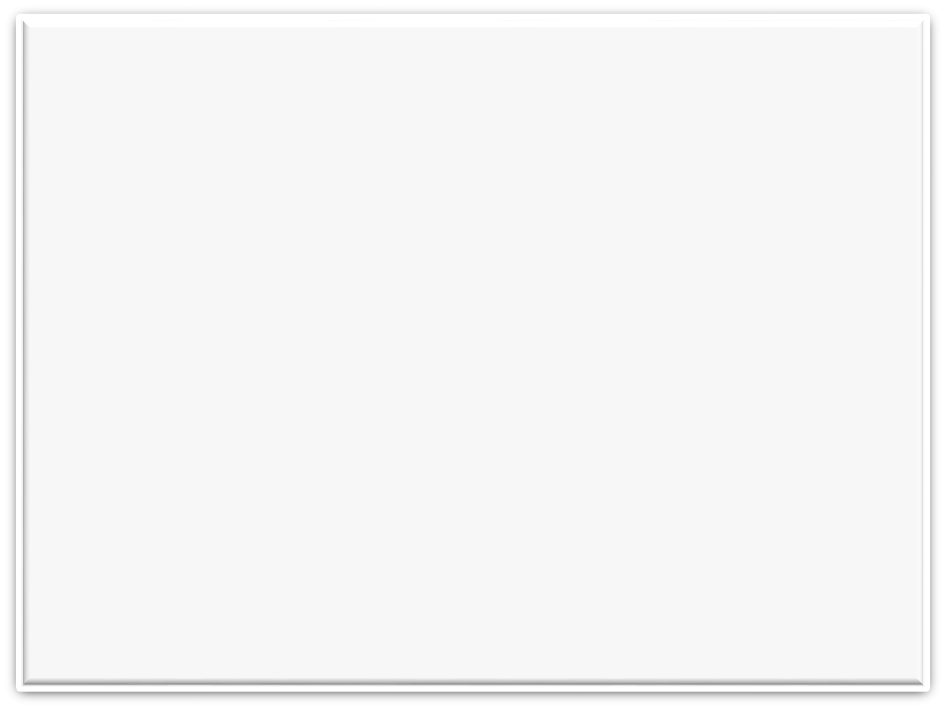 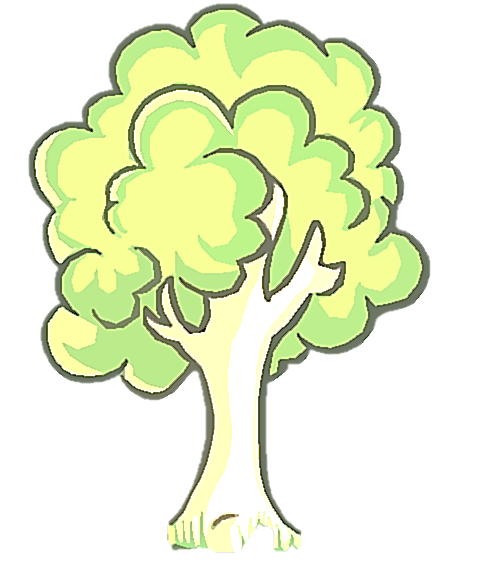 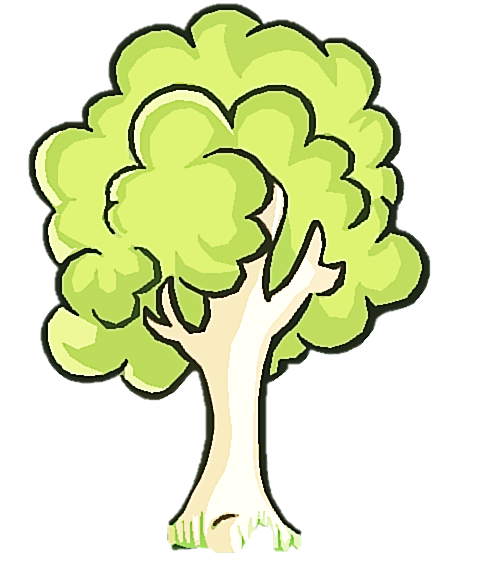 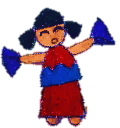 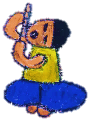 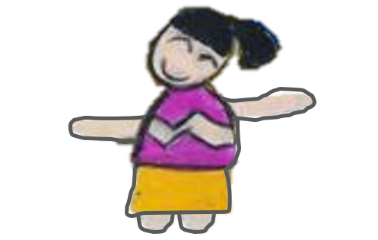 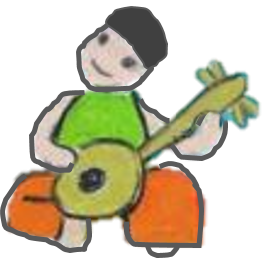 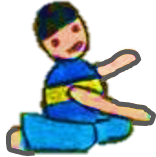 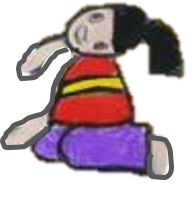 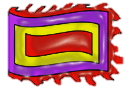 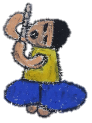 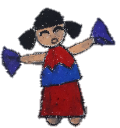 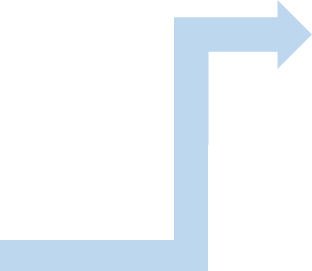 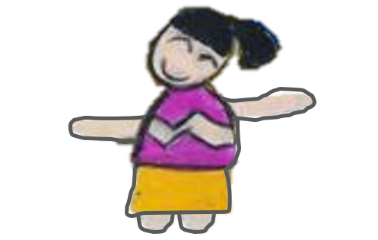 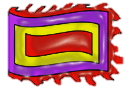 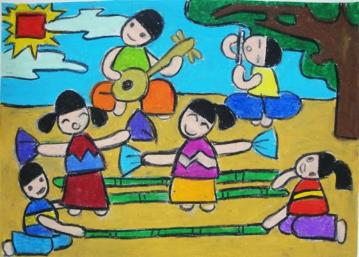 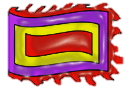 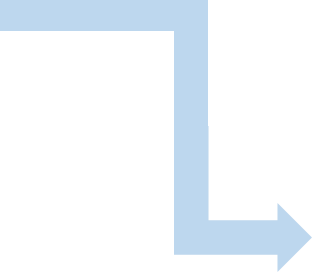 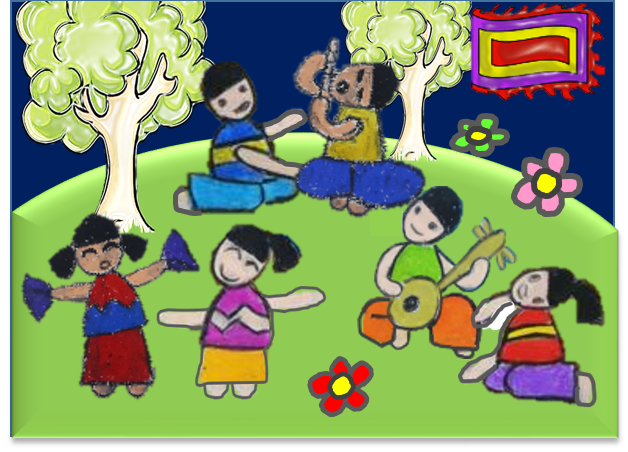 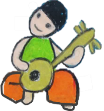 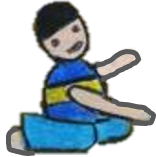 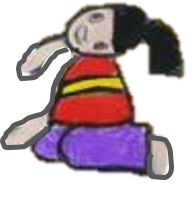 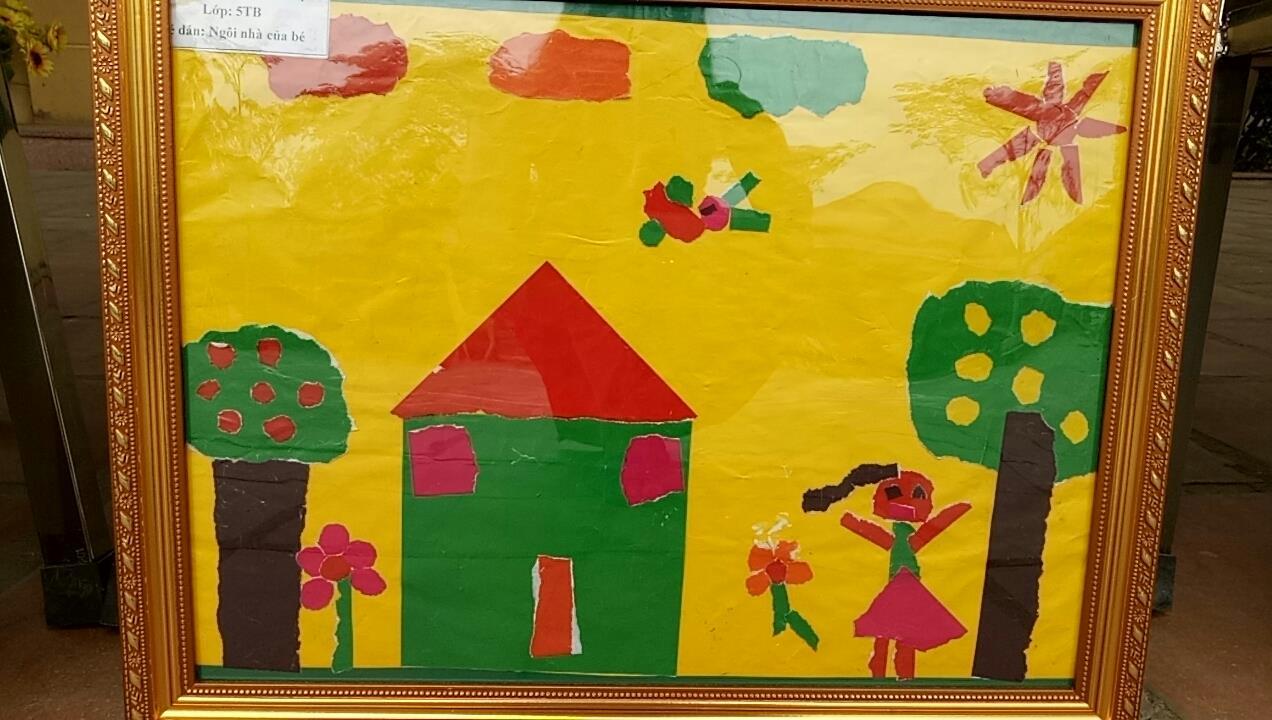 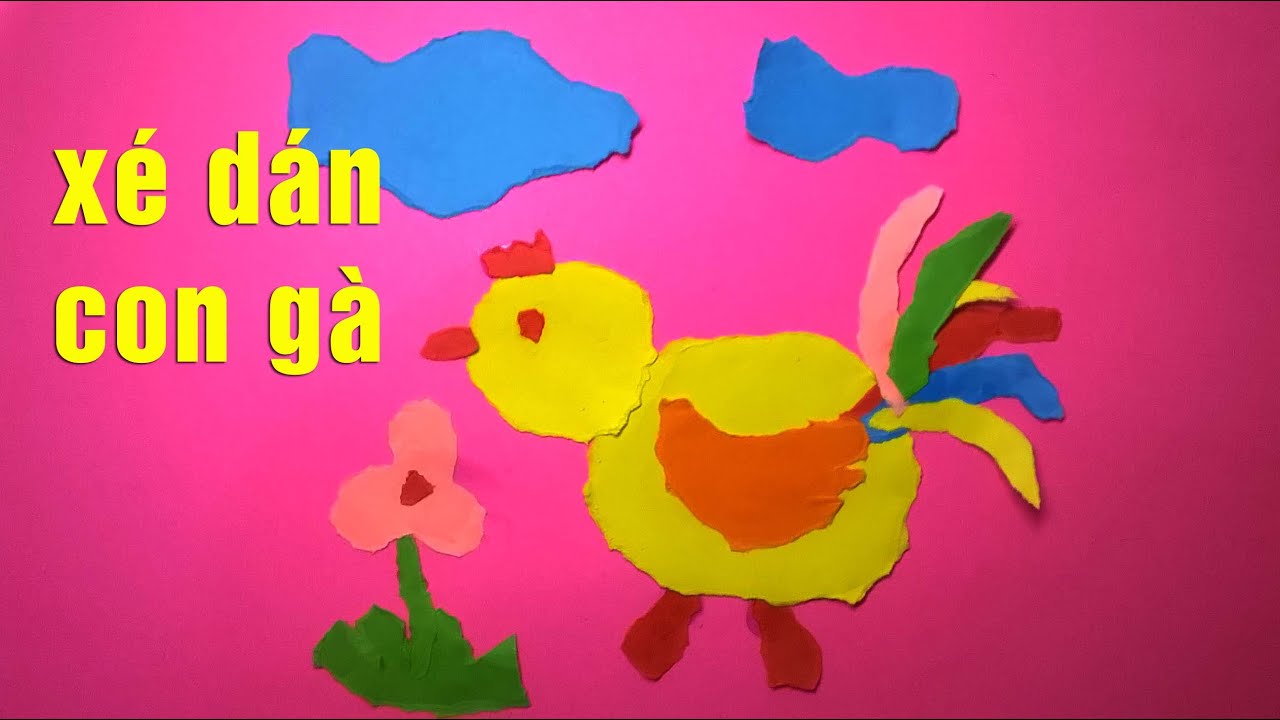 Sản phẩm tham khảo
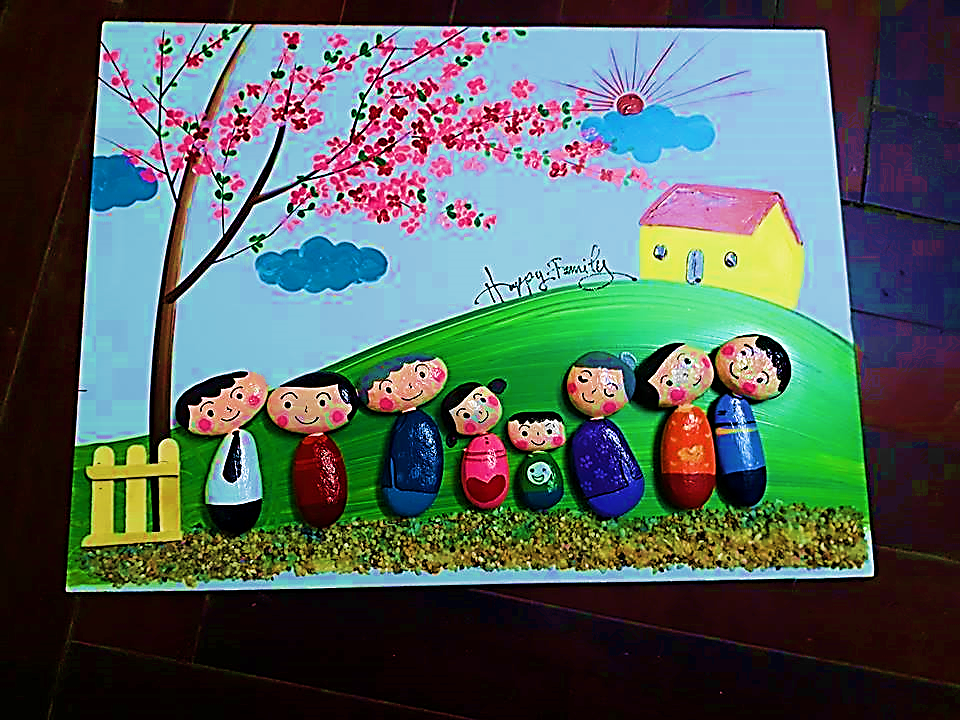 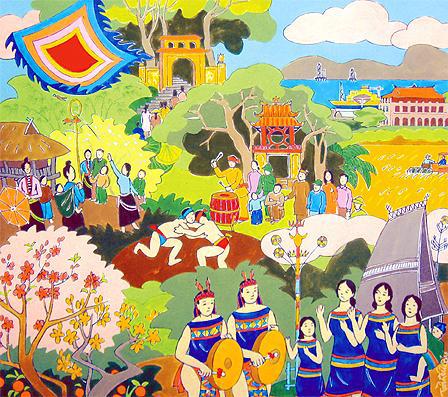 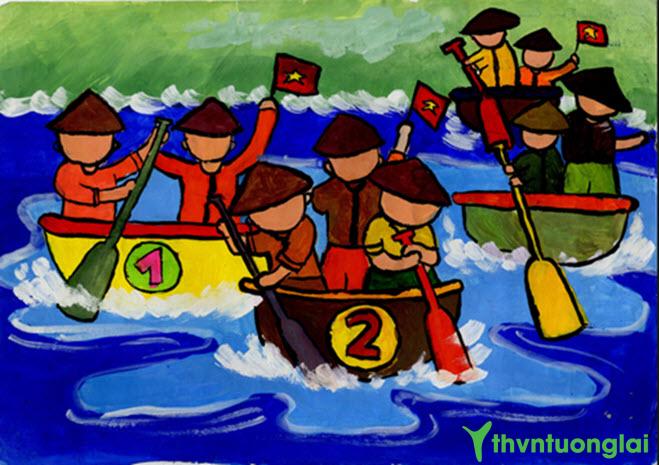 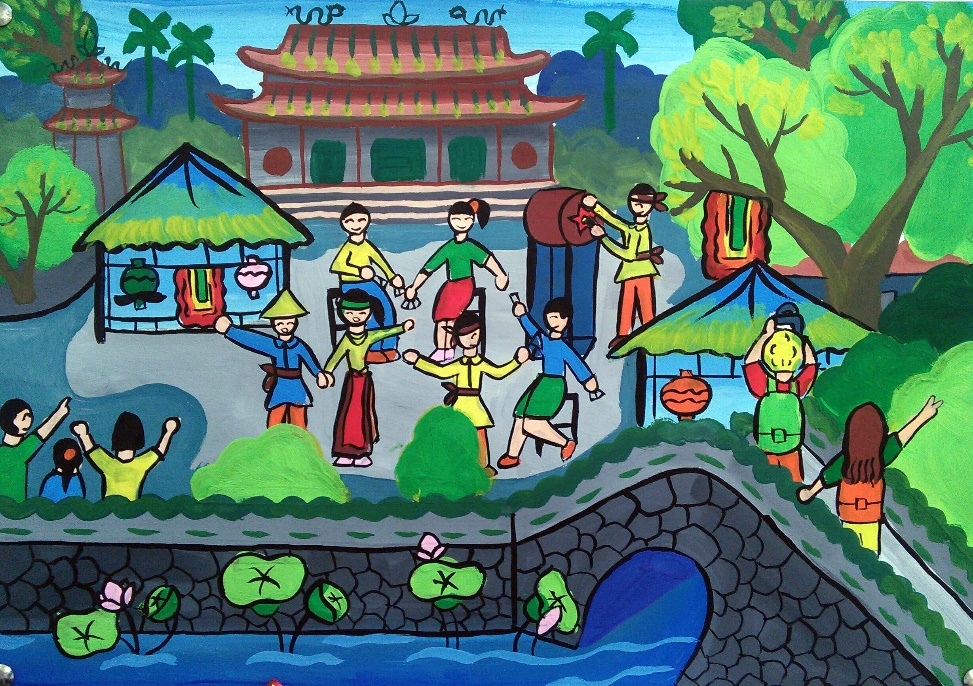 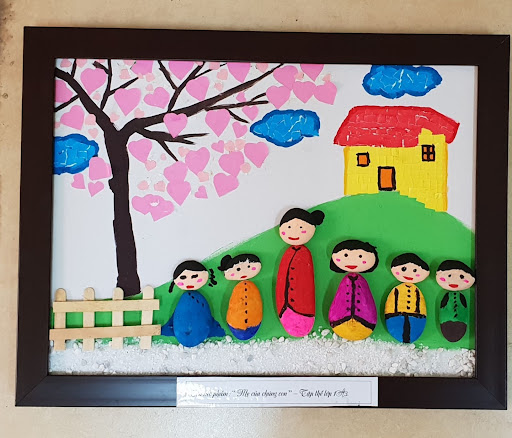 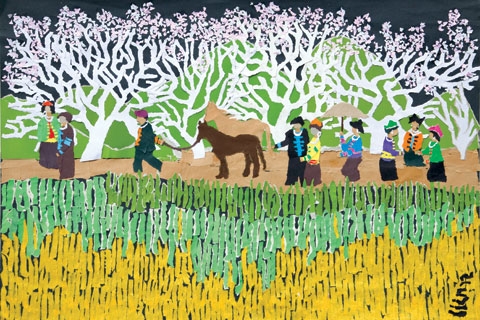 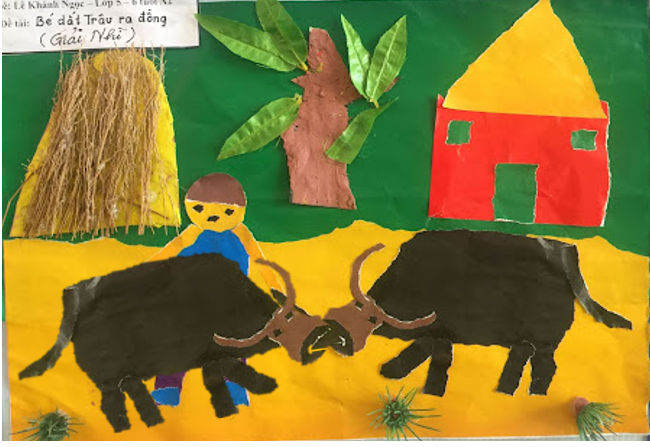 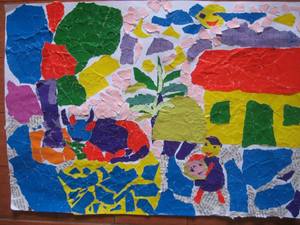 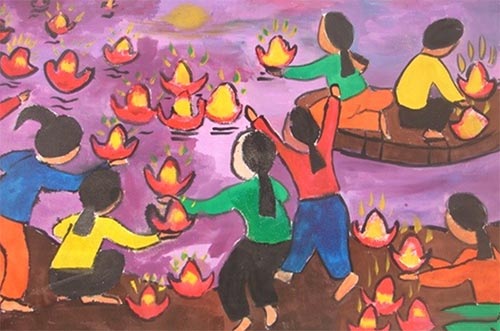 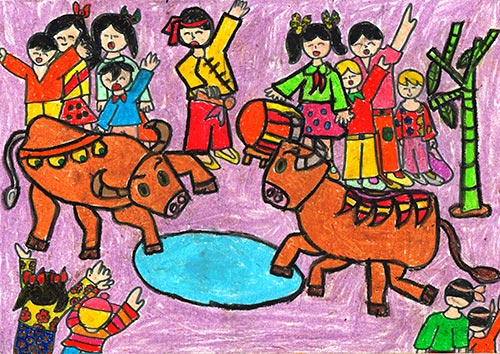 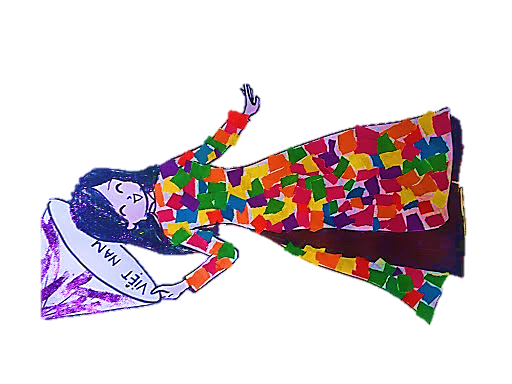 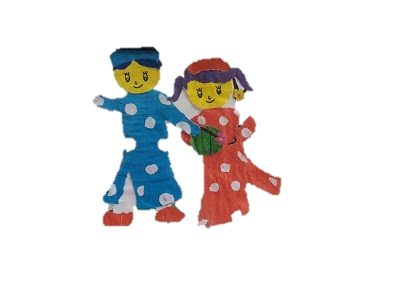 Hoạt động 3: Thực hành
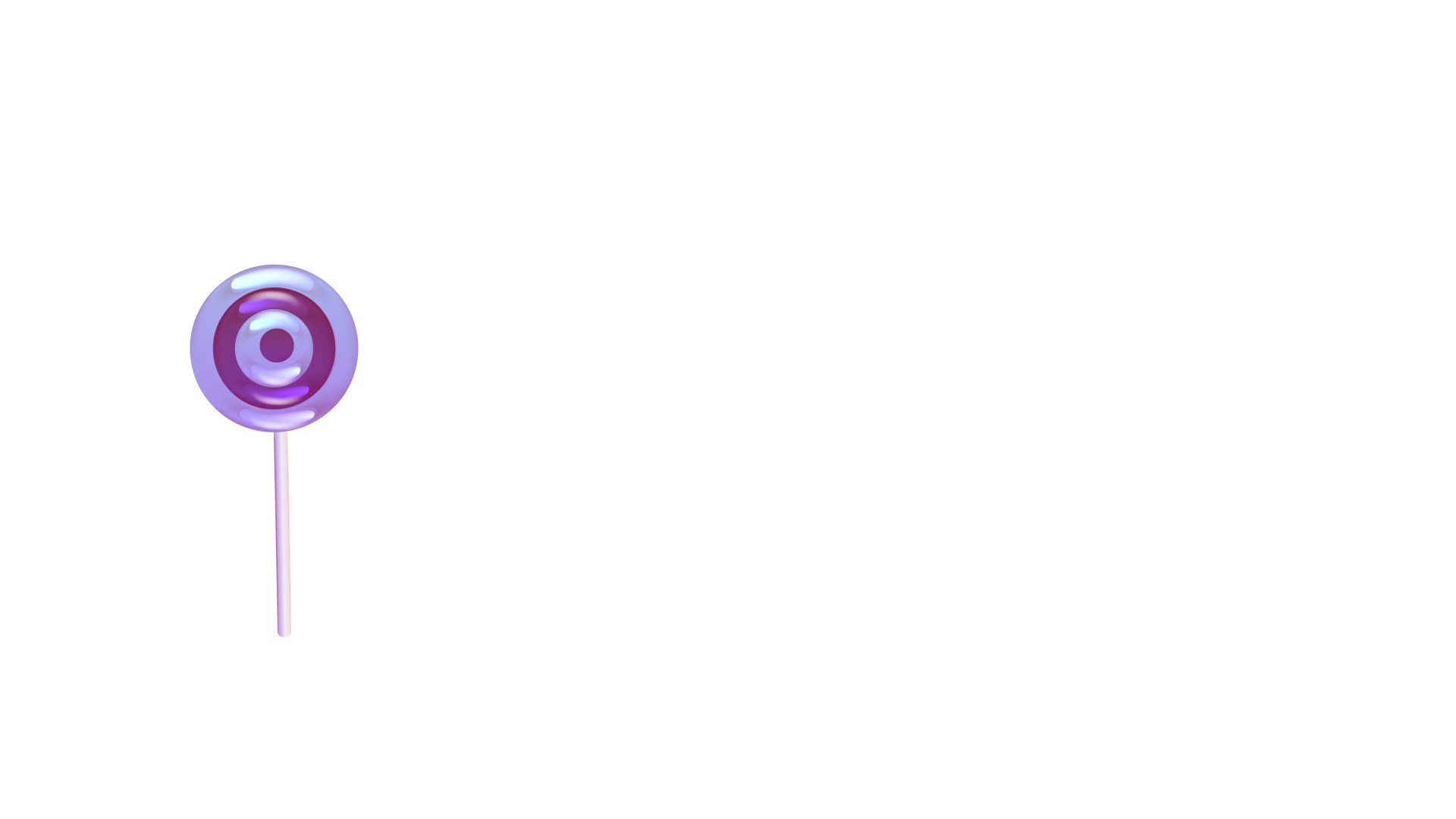 Sắp xếp các hình ảnh và vẽ thêm các chi tiết
 khác để tạo thành bức tranh chủ đề lễ hội.
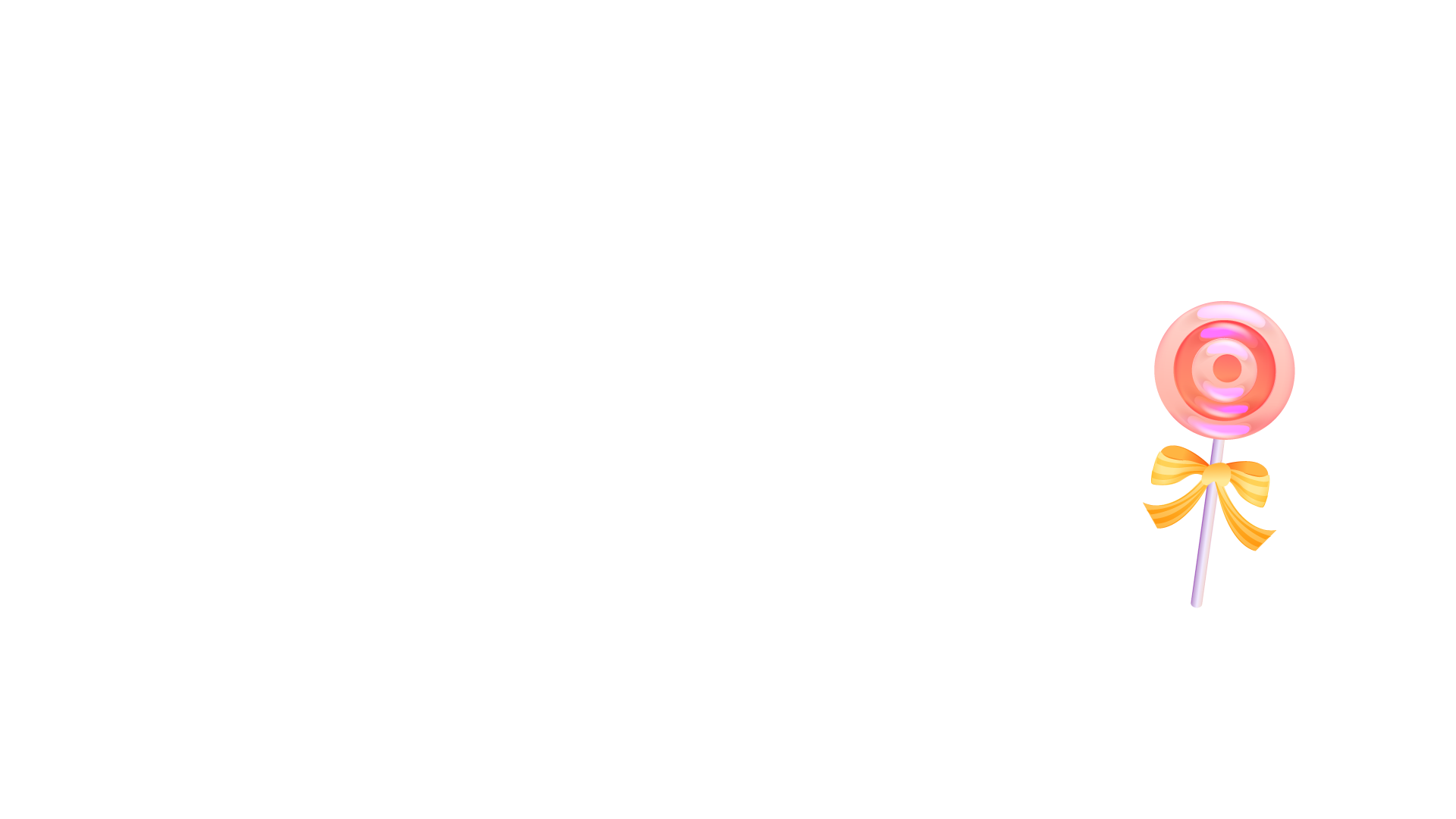 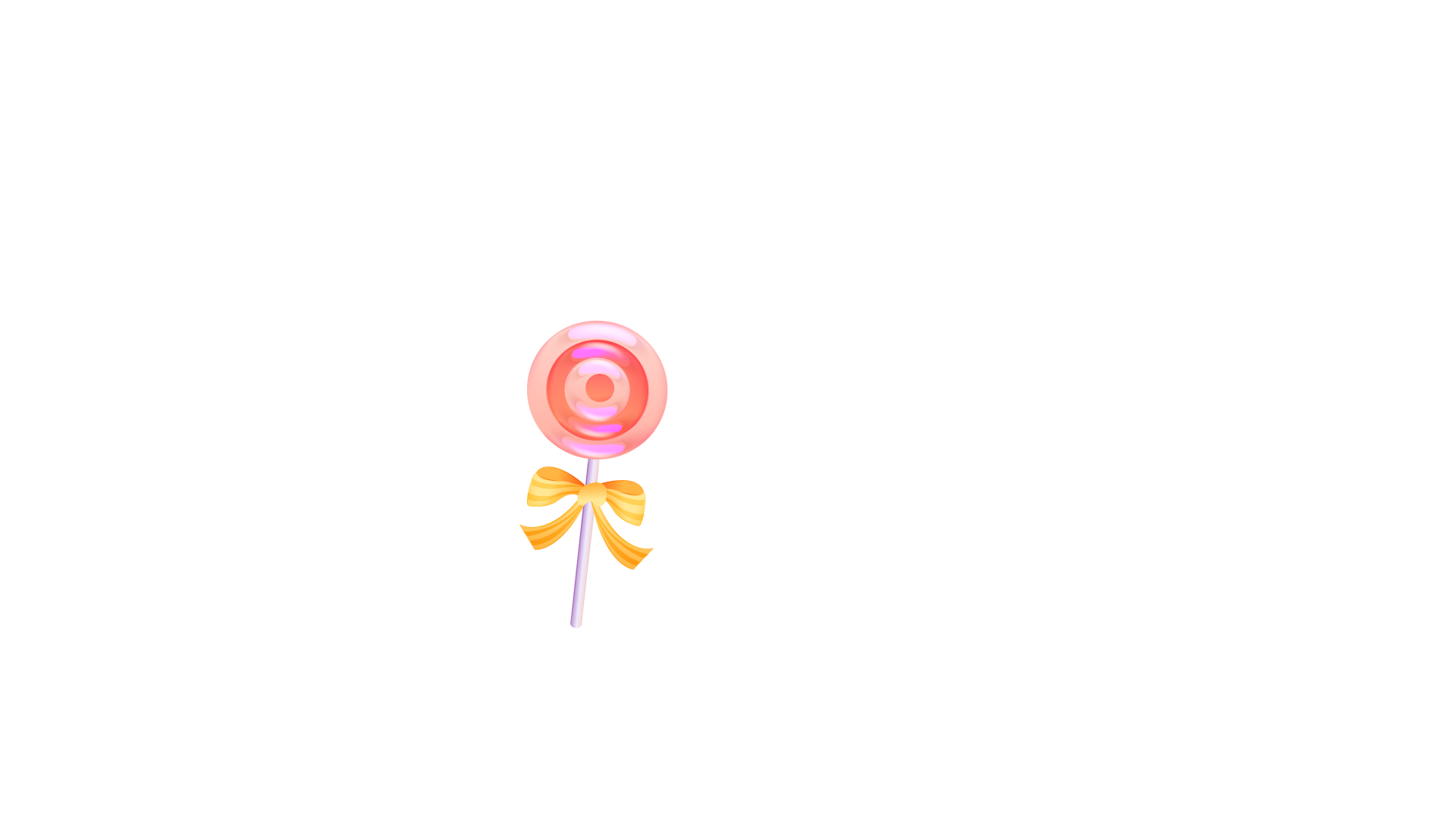 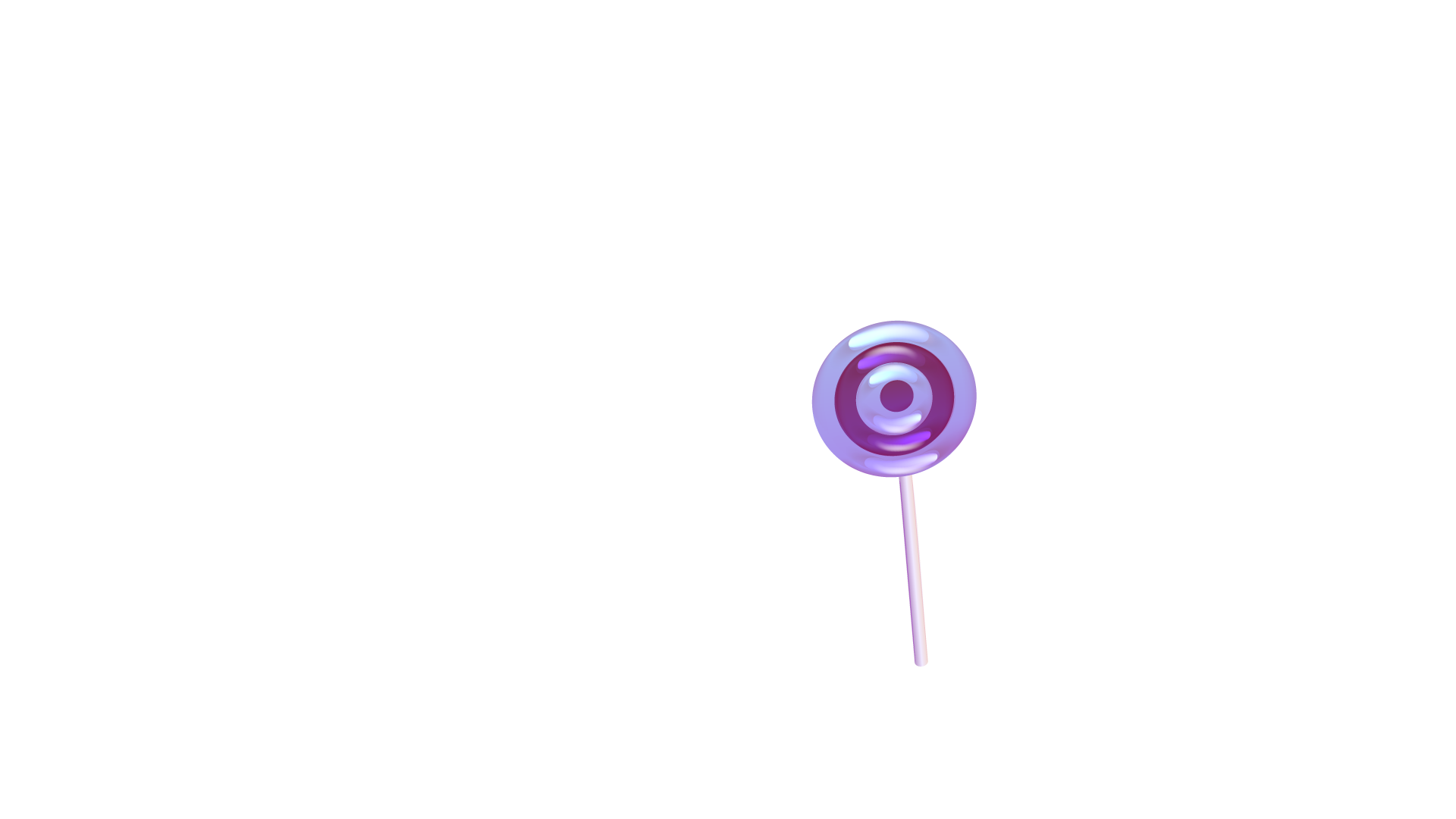 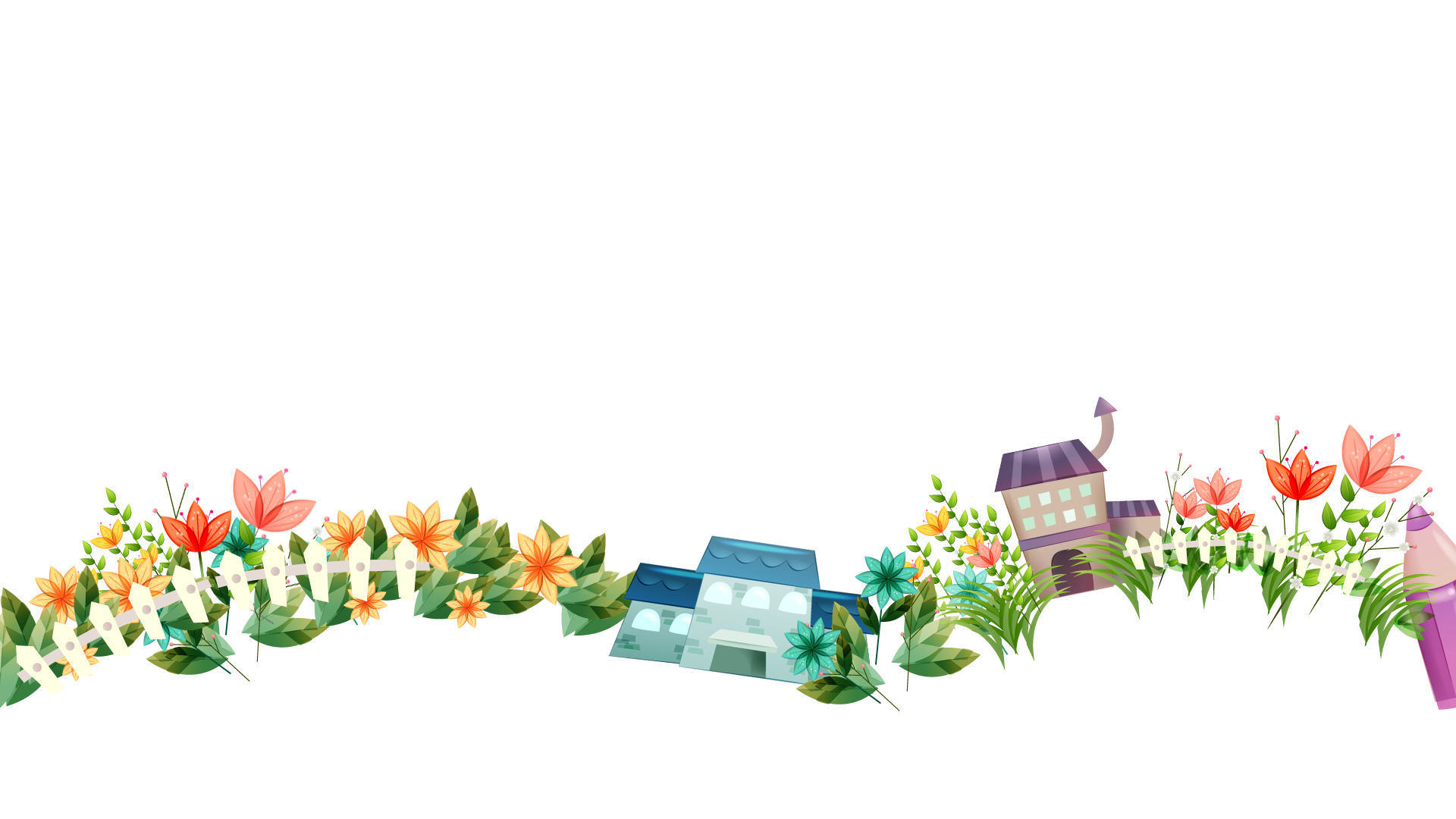 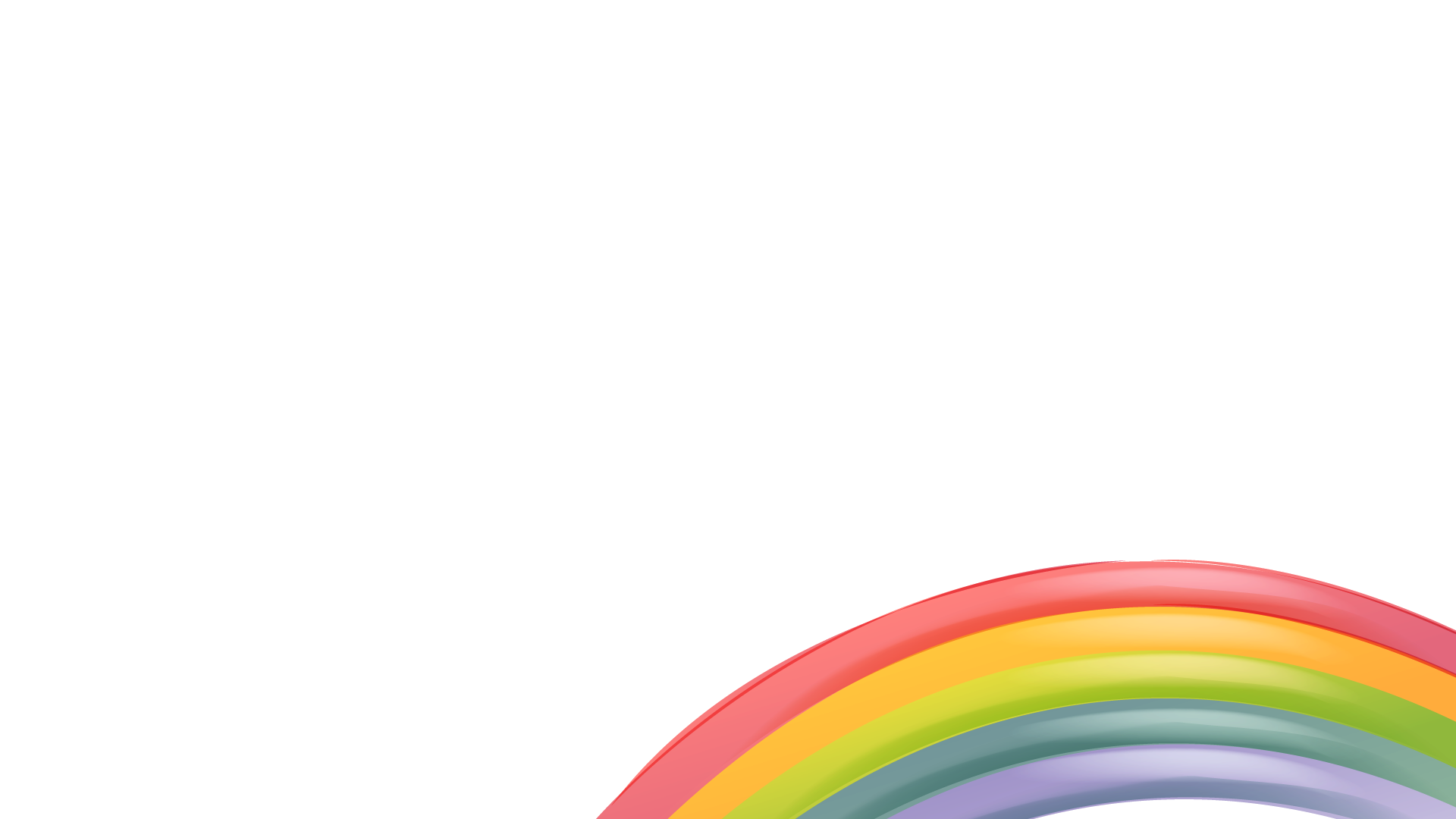 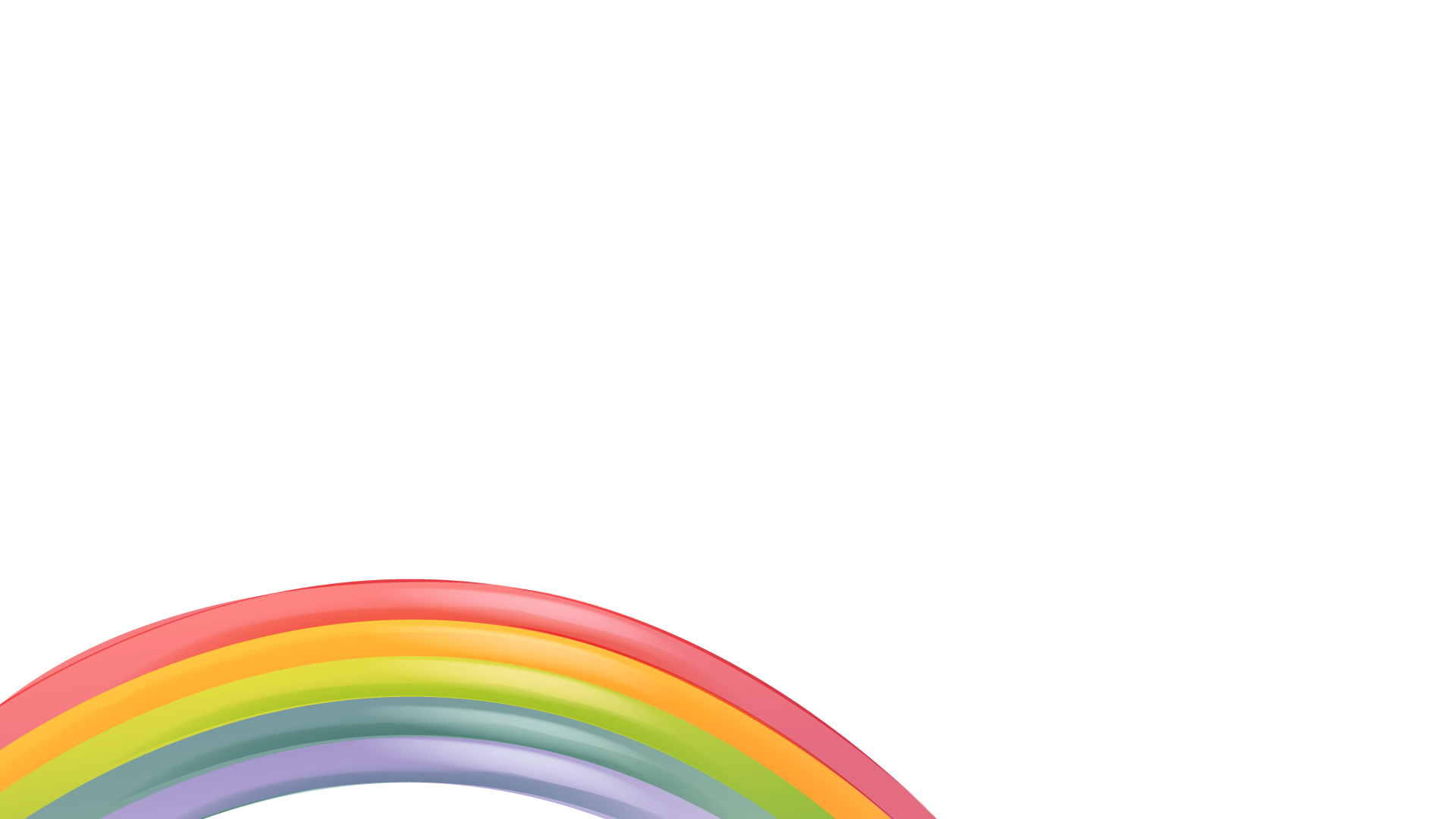 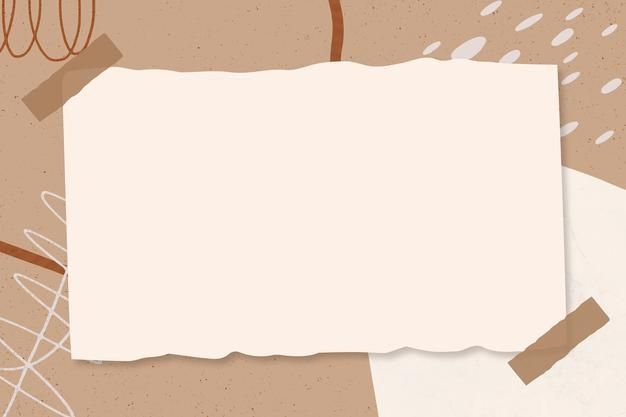 - Qua bài học hôm nay em có cảm nhận điều gì ?
Yêu quý, trân trọng các lễ hội truyền thống của quê hương. Có hành động thiết thực để bảo tồn và phát huy các Lễ hội truyền thống đó.
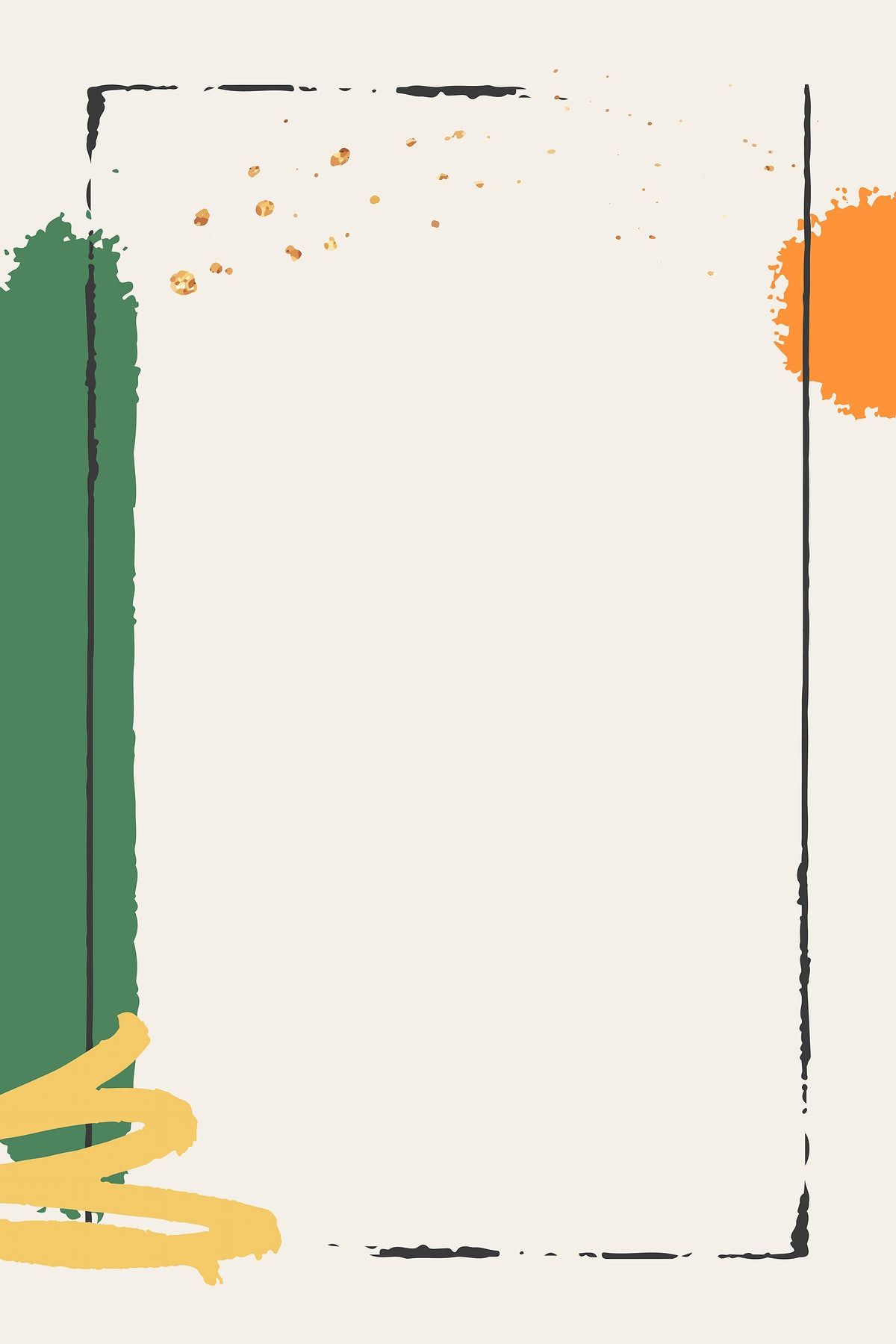 DẶN DÒ
Chuẩn bị đồ dùng học tập cho tiết học sau
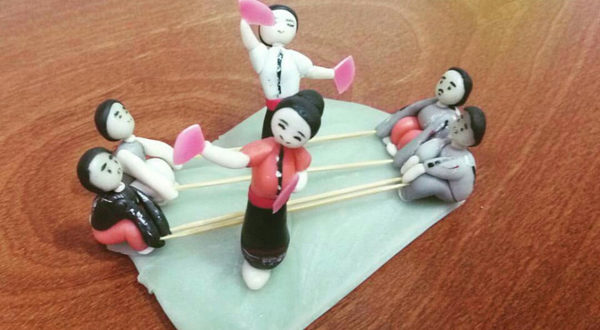 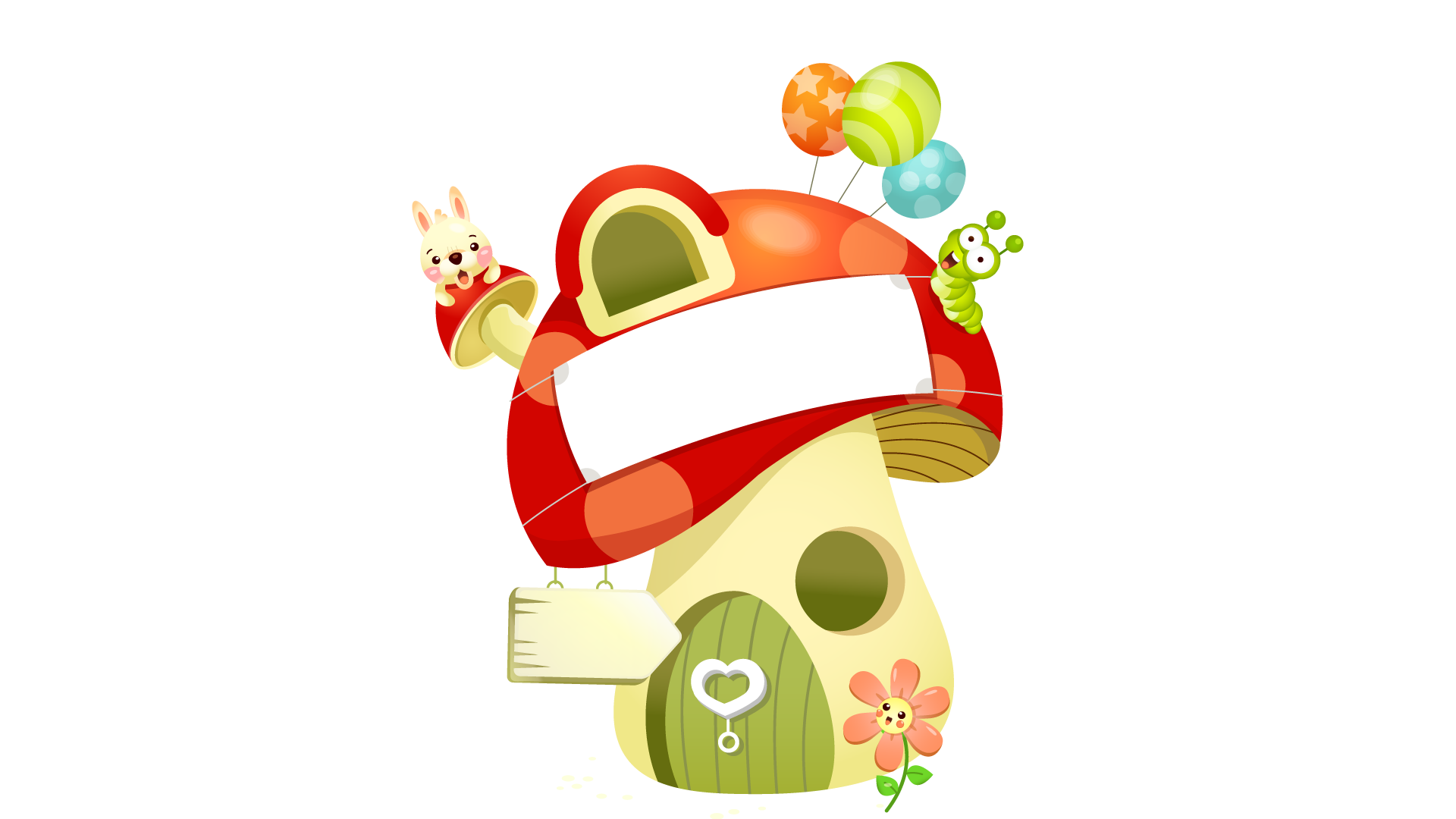 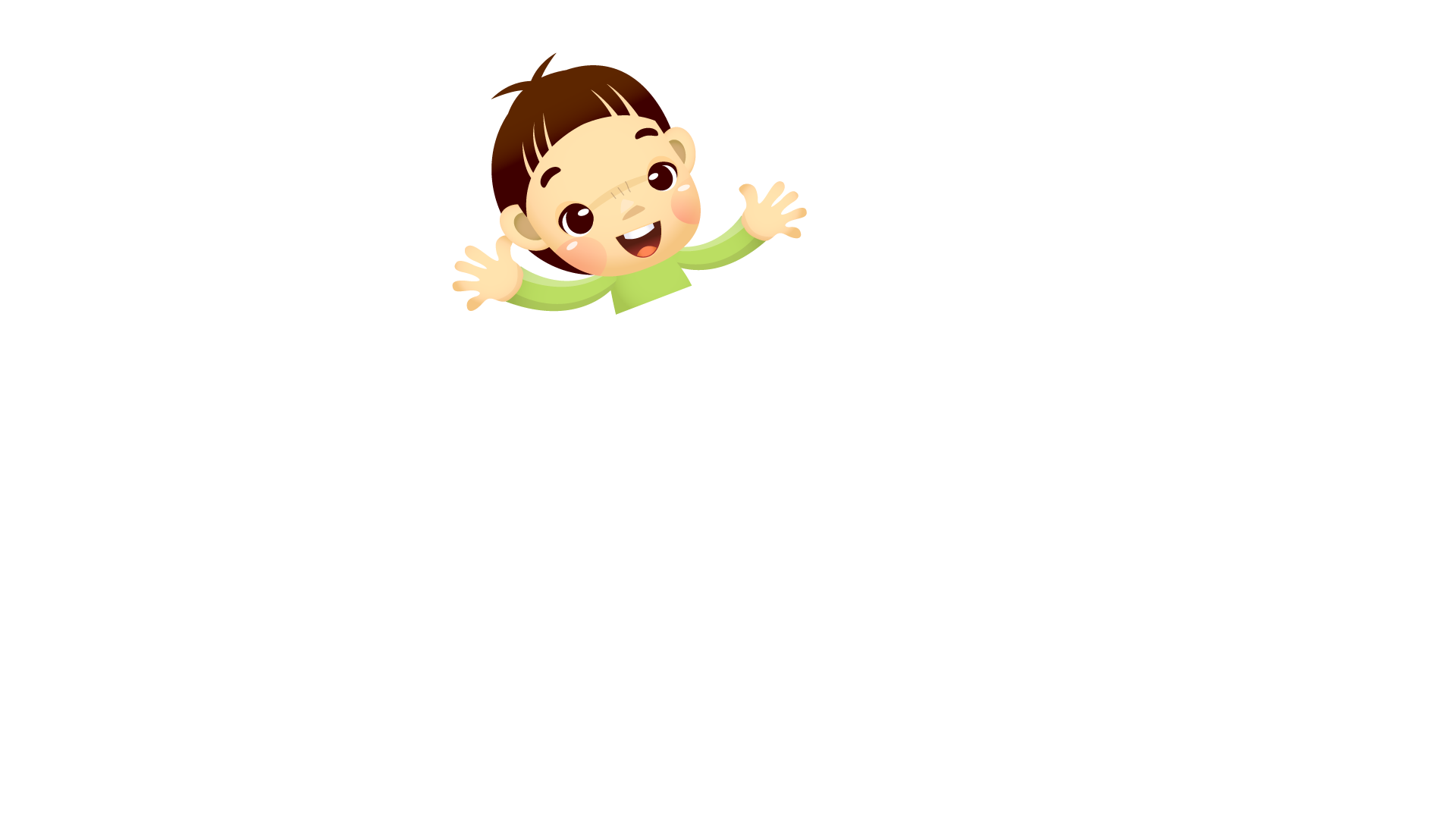 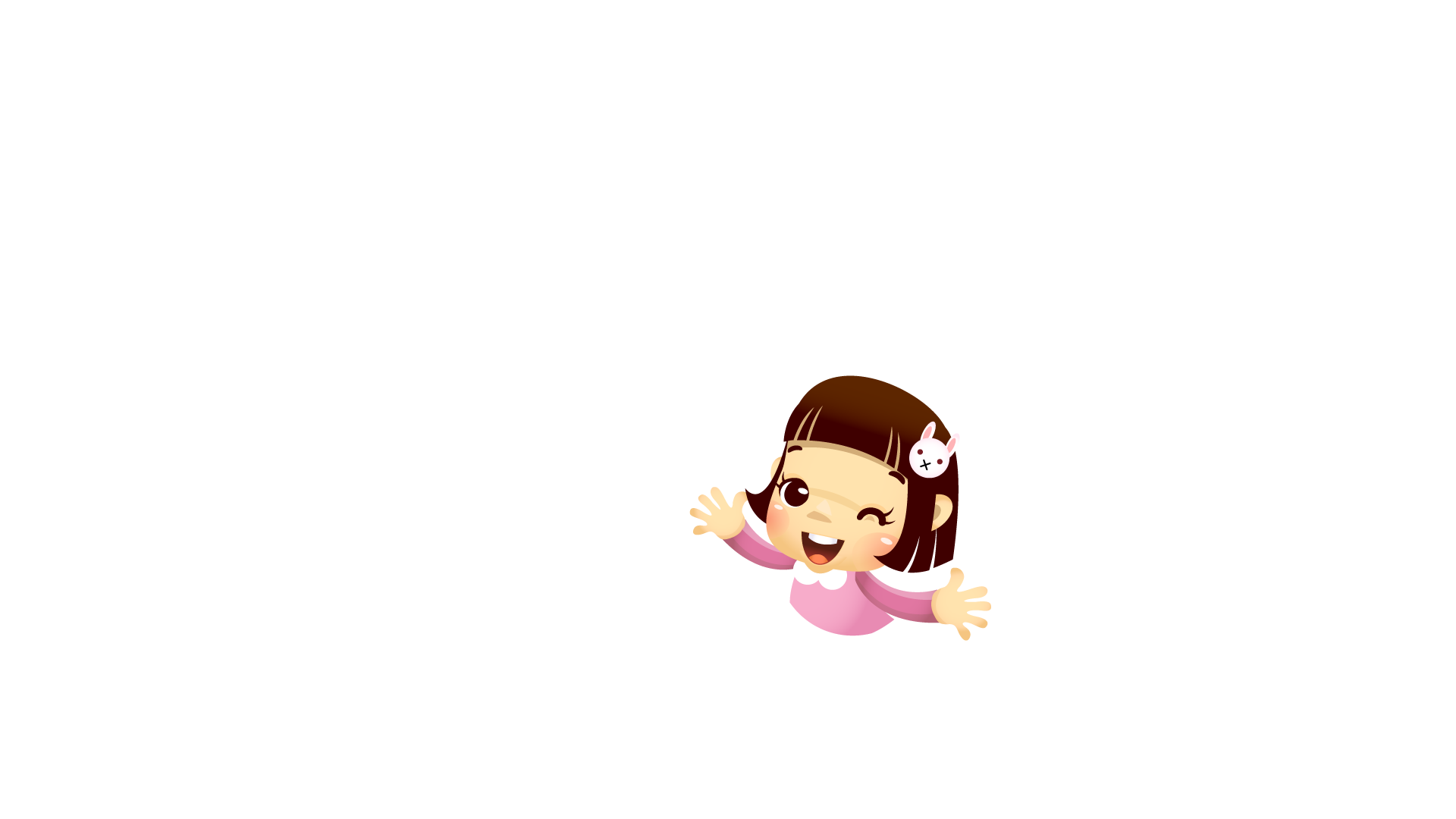 Thank you